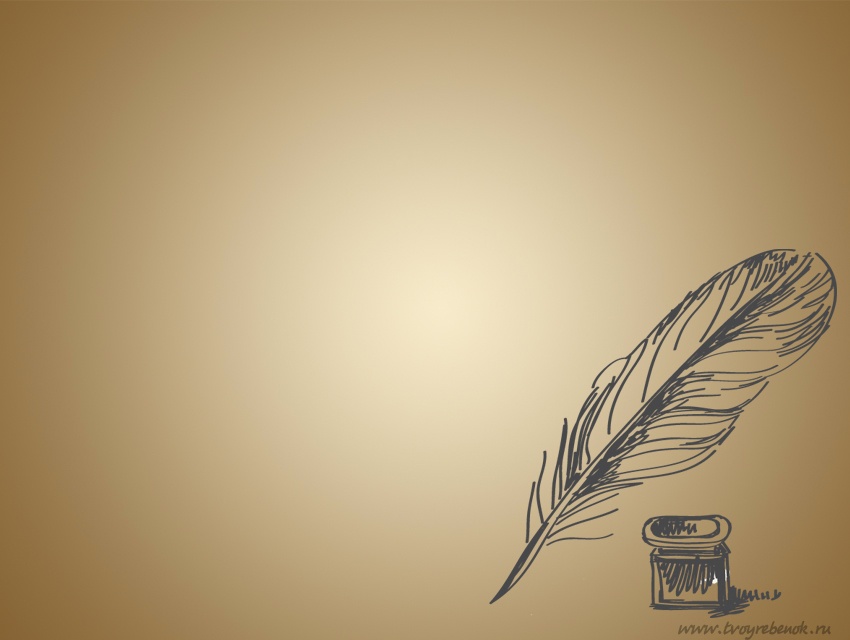 виртуальная  викторина
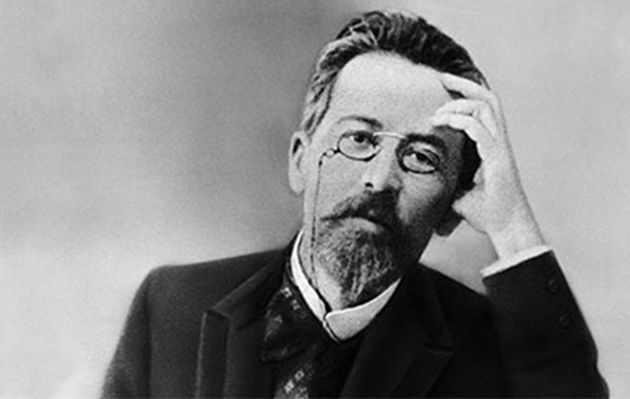 Терра  инкогнита
«А.П. Чехов»
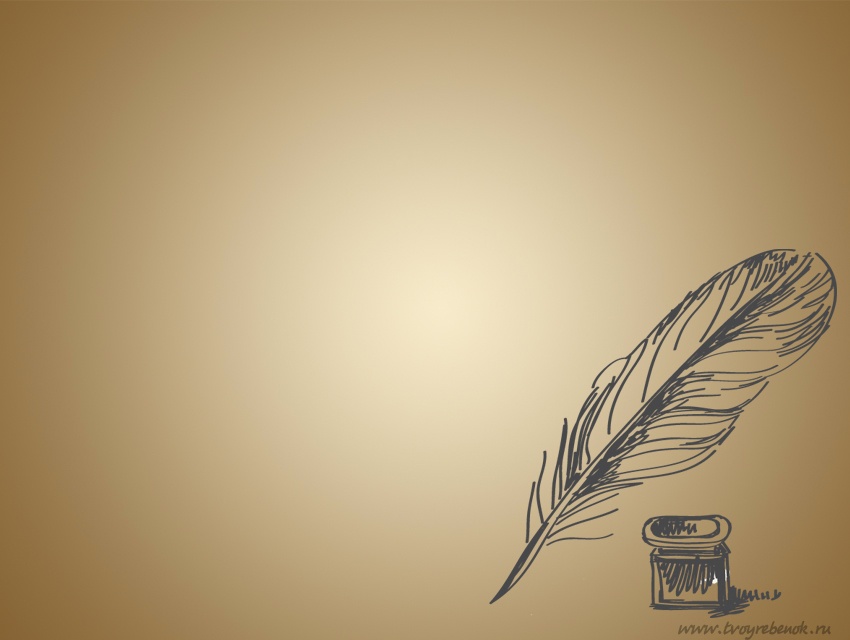 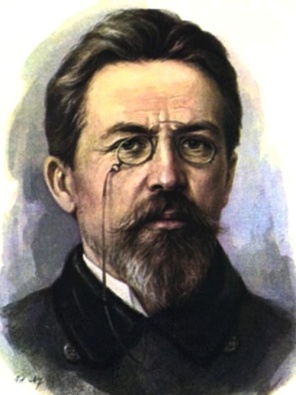 Викторина
10
20
30
40
50
60
Биография
10
20
30
40
50
60
Повести и рассказы
10
20
30
40
50
60
Имена и фамилии
10
20
30
40
50
60
Рассказы и крылатые фразы
10
20
30
40
50
60
АУКЦИОН
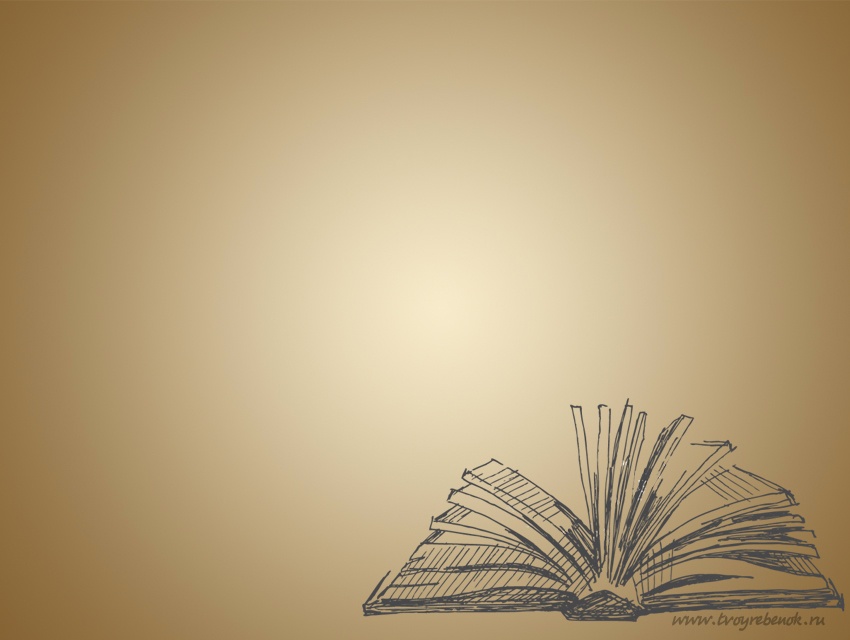 Биография
10
В каком городе родился, провёл детство, отрочество, юность А.П. Чехов?
а) Тула;
б) Таганрог;
в) Таруса;
г) Тюмень.
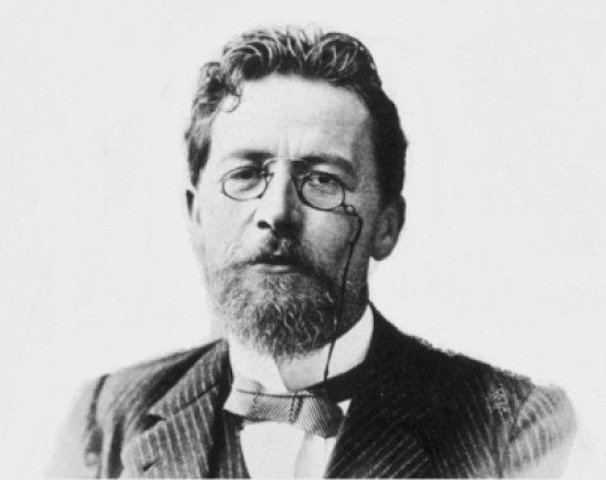 ОТВЕТ
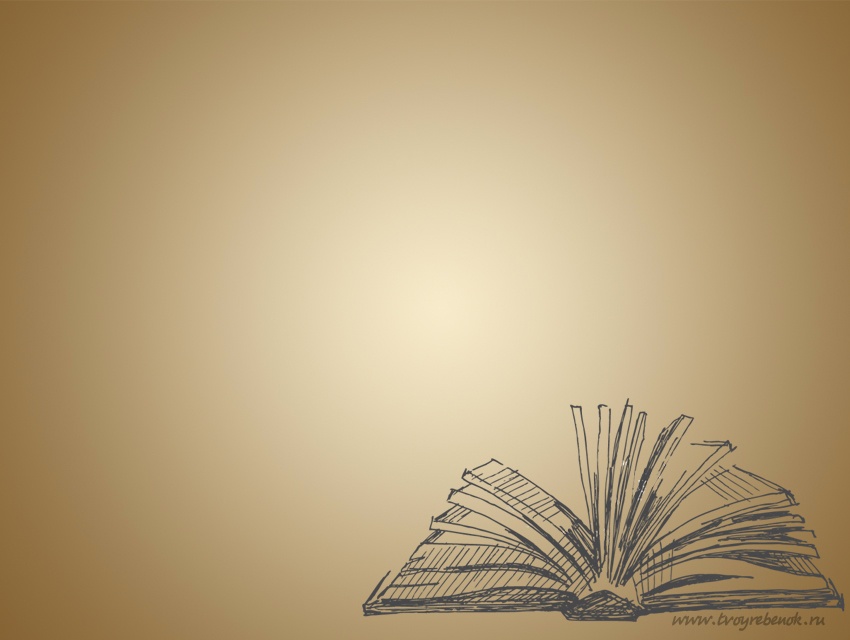 Биография
10
В Таганроге, в Ростовской области, на Азовском море
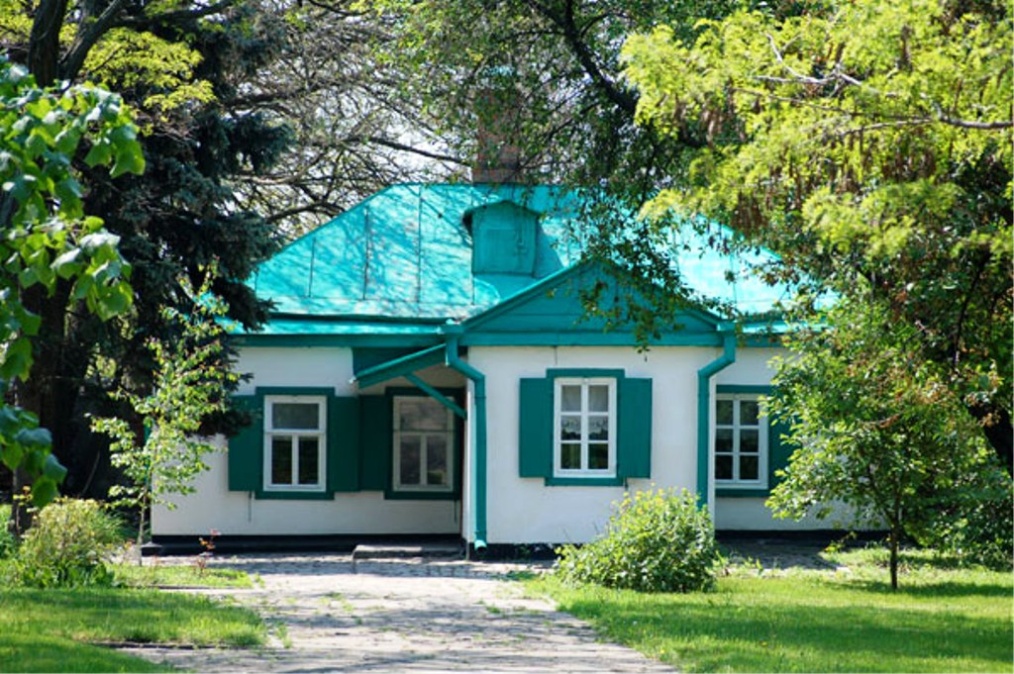 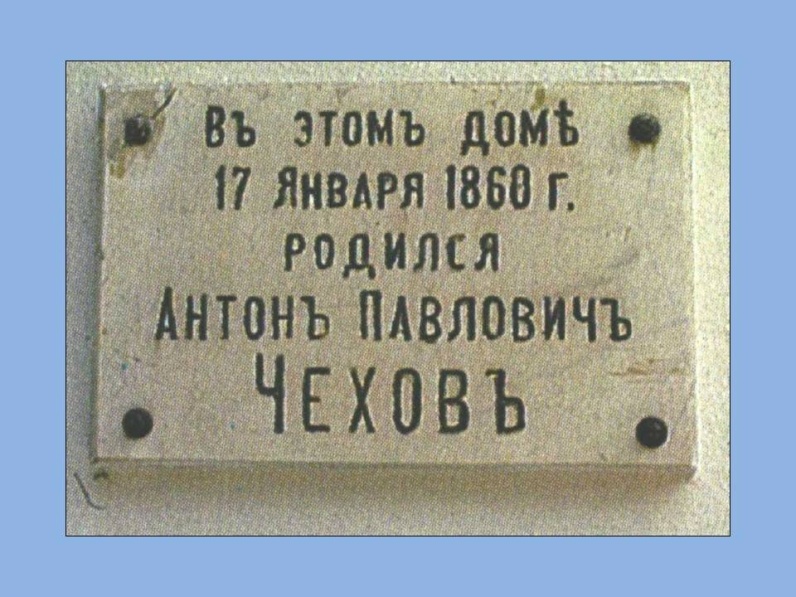 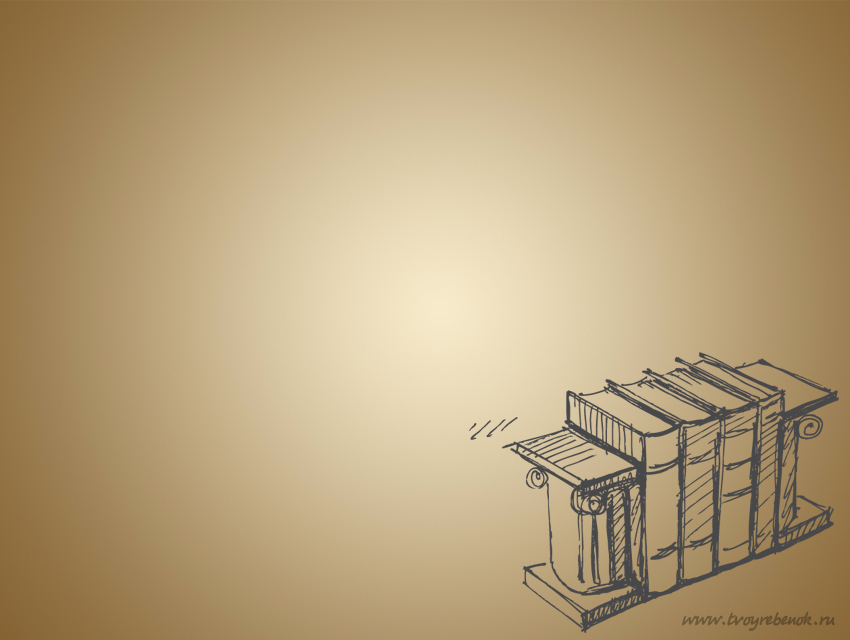 Биография
20
Кем по образованию был Антон Павлович Чехов?

а) Юрист;
б) Учитель;
в) Врач;
г) Дипломат.
ОТВЕТ
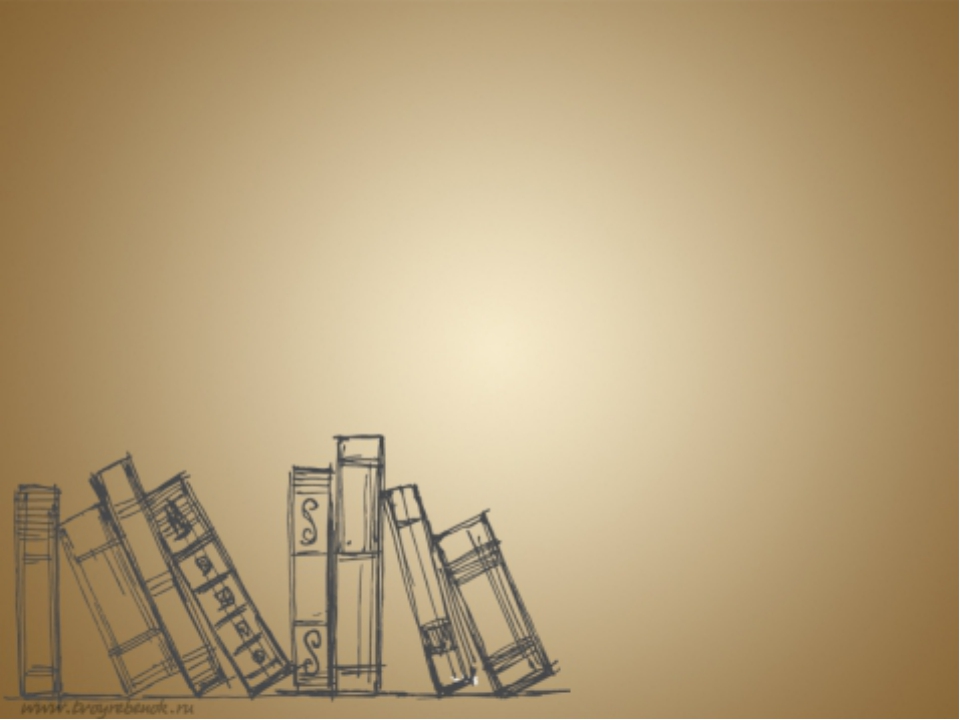 Биография
20
Врачом
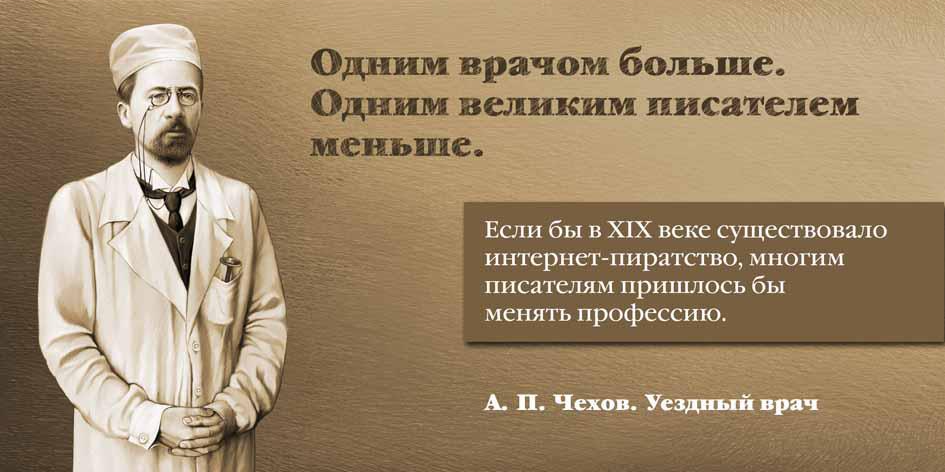 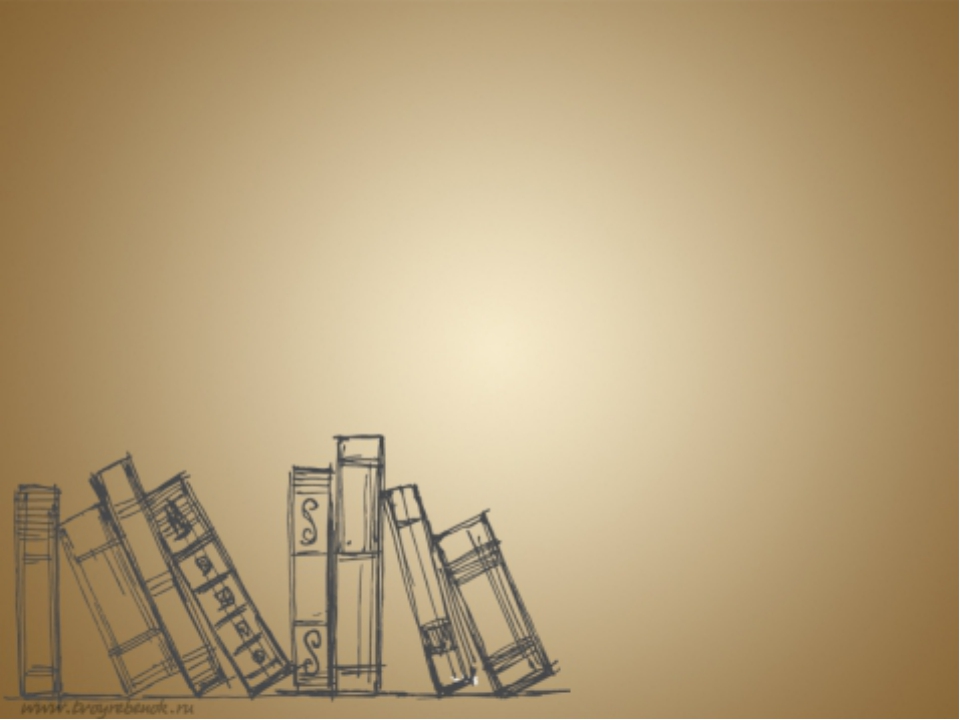 Биография
30
Какой из театров Москвы носит имя А.П. Чехова?
а) Большой театр;
 б) Малый театр;
в) МХАТ (МХТ);
 г) Театр 
«Сатирикон».
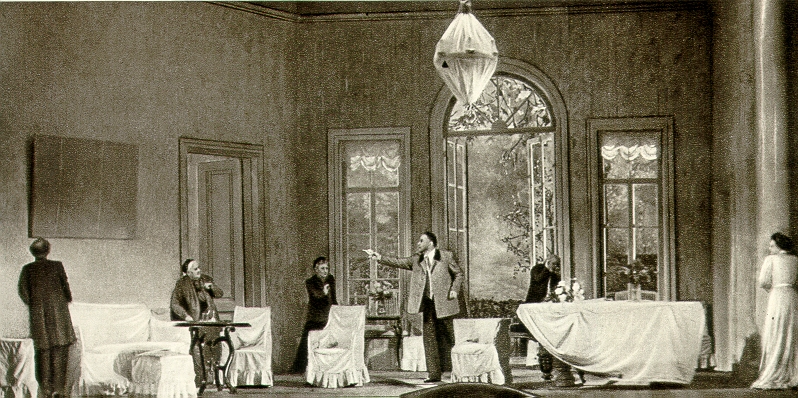 ОТВЕТ
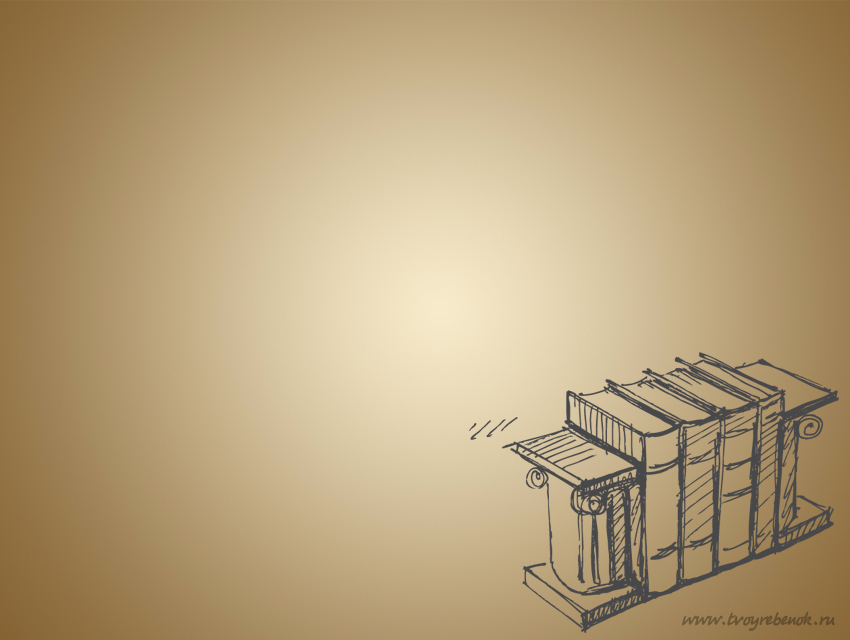 Биография
30
МХАТ (МХТ)
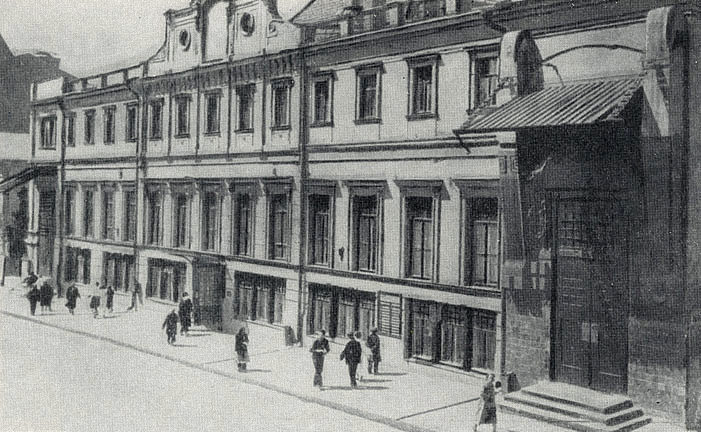 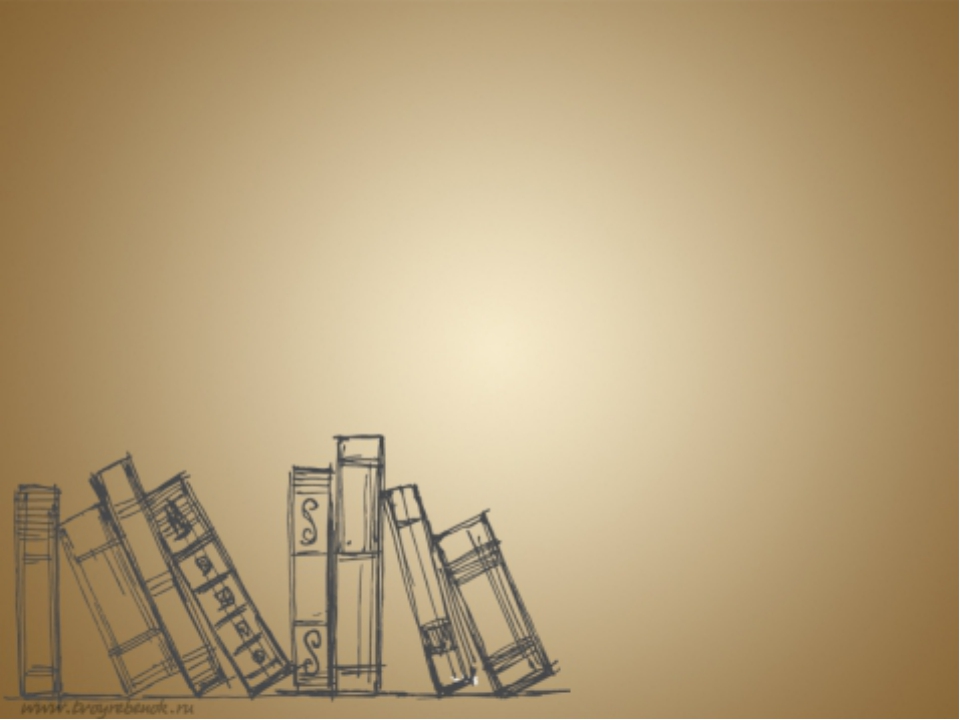 Биография
40
Где находилось купленное Чеховым 1892 году имение, где писатель вырастил сад и построил школу?

а) Тарханы;
б) Ясная Поляна;
в) Мелихово;
г) Болдино.
ОТВЕТ
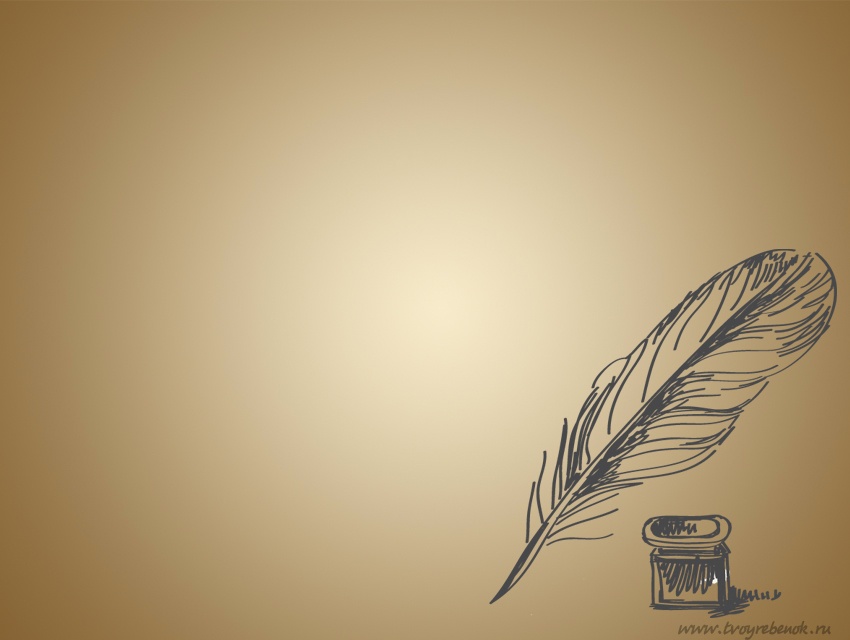 Биография
40
Мелихово
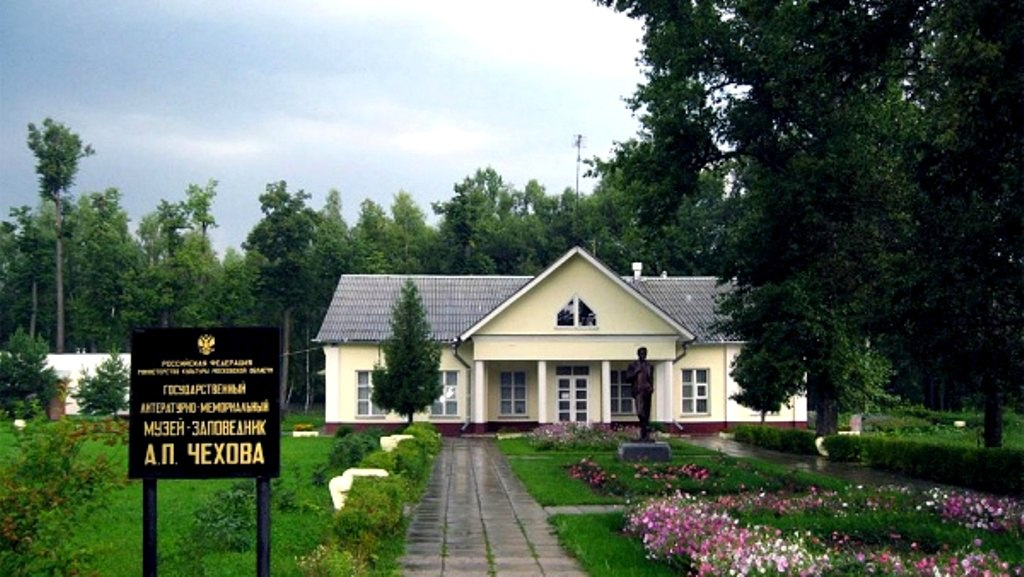 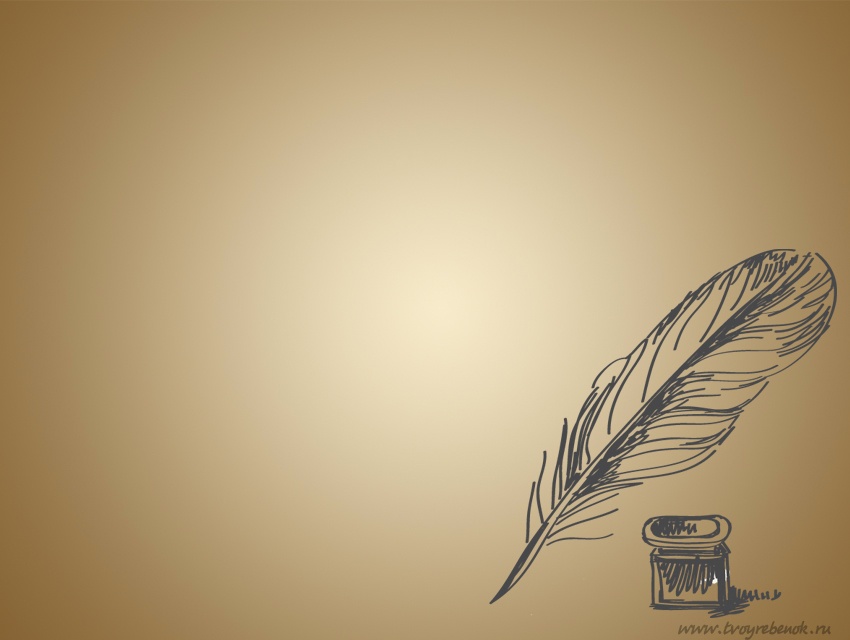 Биография
50
Как назывался Санкт-Петербургский еженедельный художественно-юмористический журнал, в котором в 1878 г. дебютировал А.П. Чехов?
а) «Крокодил»;
б) «Ёрш»;
в) «Стрекоза»;
г) «Бабочка».
ОТВЕТ
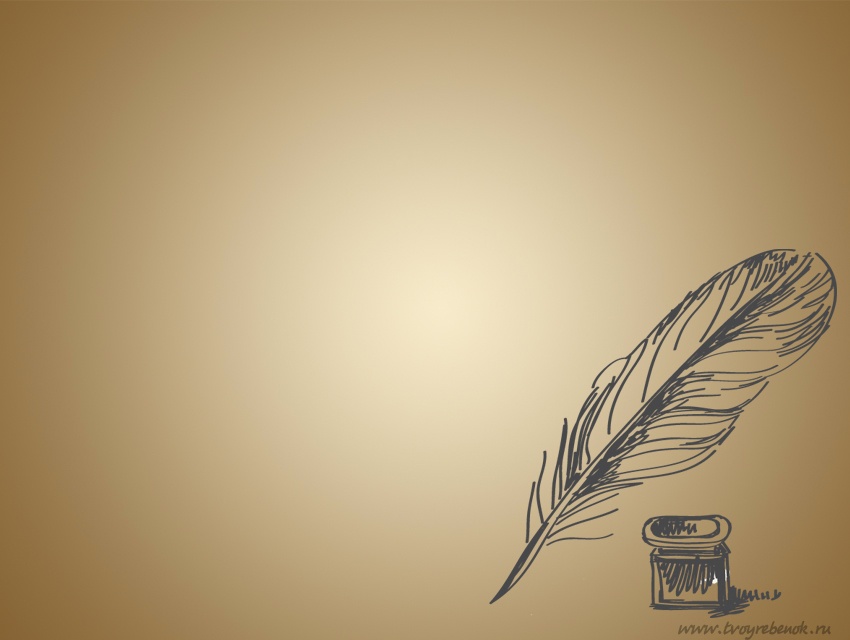 Биография
50
«Стрекоза»
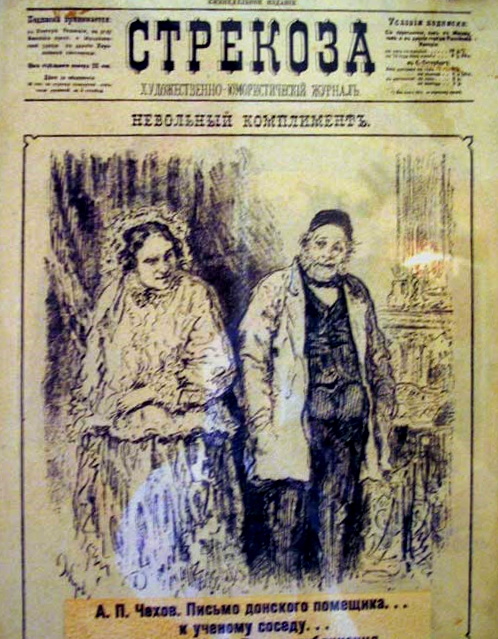 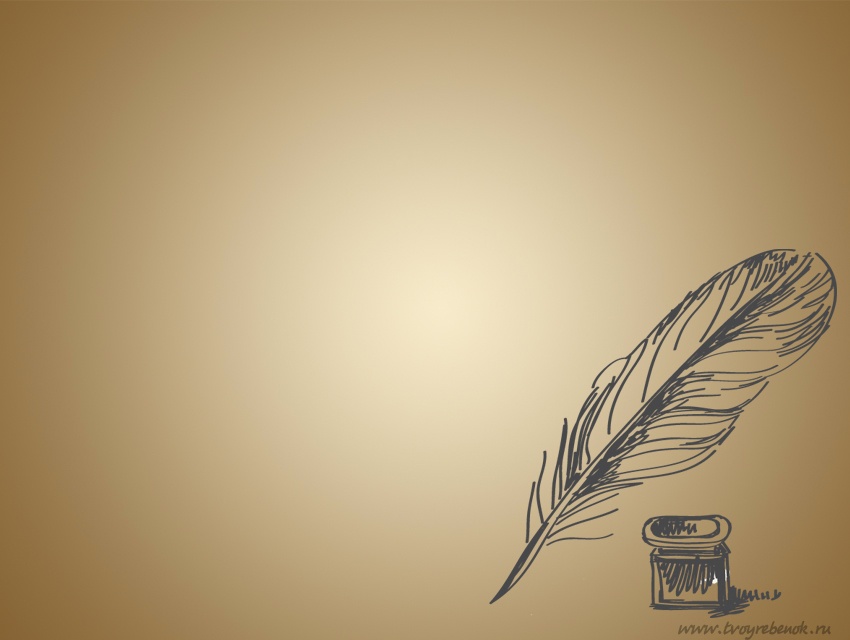 Биография
60
Кто их этих знаменитых художников был другом А.П. Чехова?

а) В.И. Суриков;
б) И.И. Левитан;
в) О.А. Кипренский;
г) В.Д. Поленов.
ОТВЕТ
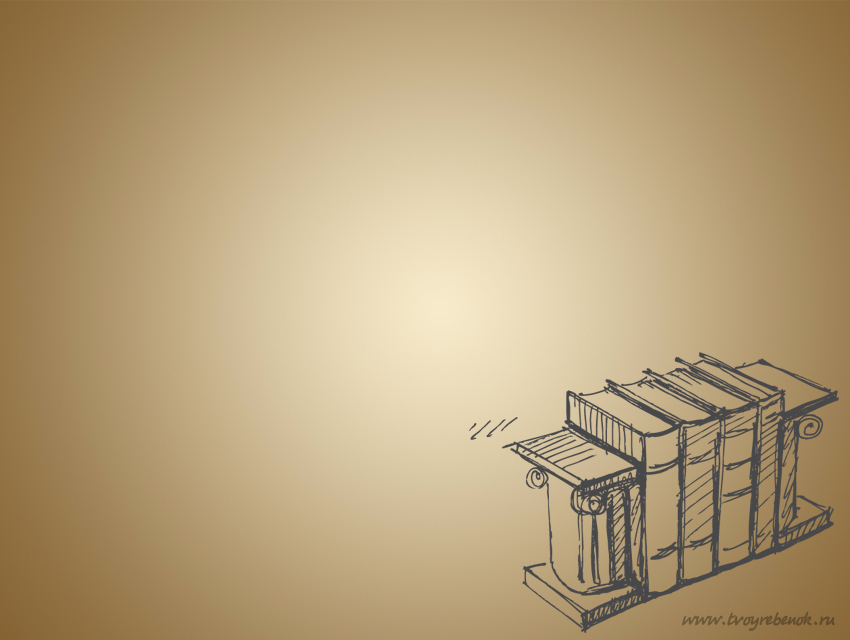 Биография
60
И.И. Левитан
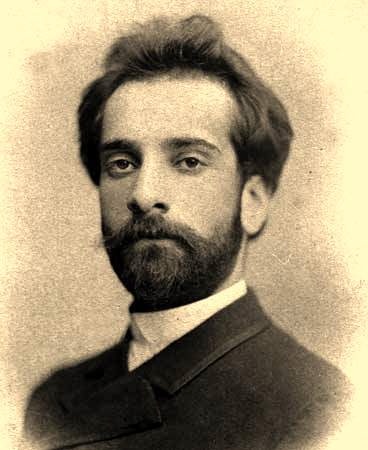 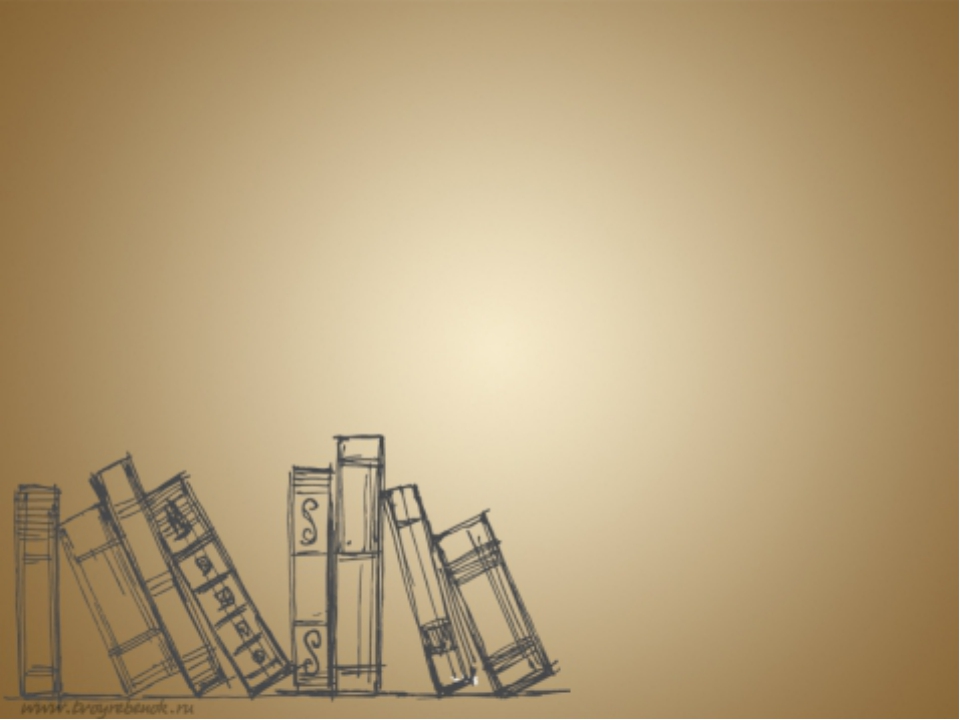 Повести и рассказы
10
Какая повесть есть у А.П. Чехова?
а) «Скучная история»;
б) «Скучная география»;
 в) «Скучная биология»;
г) «Скучная математика».
ОТВЕТ
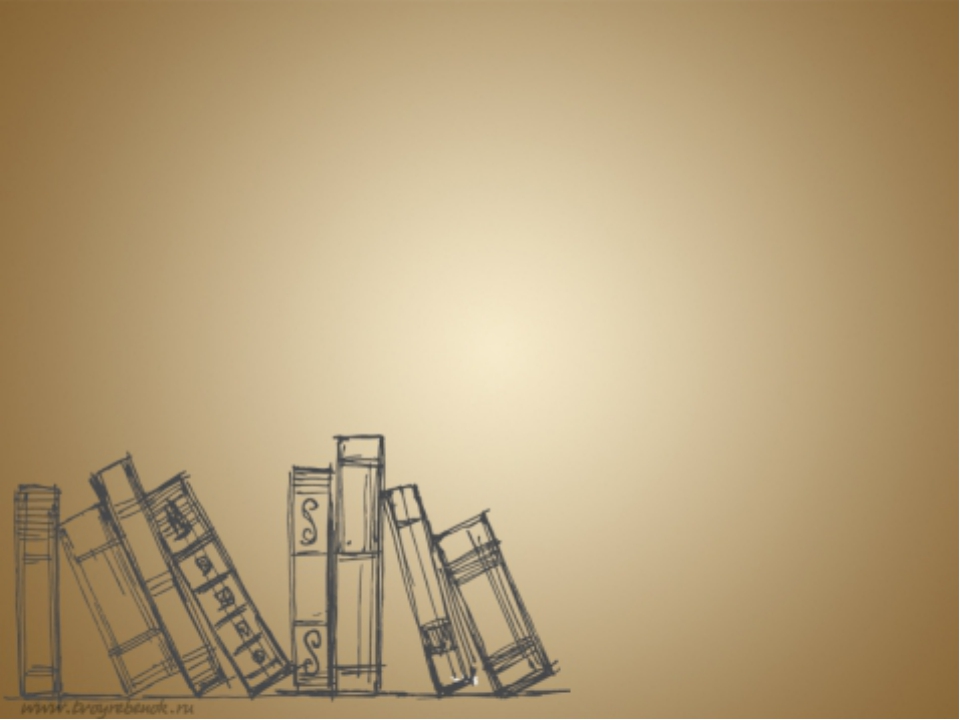 Повести и рассказы
10
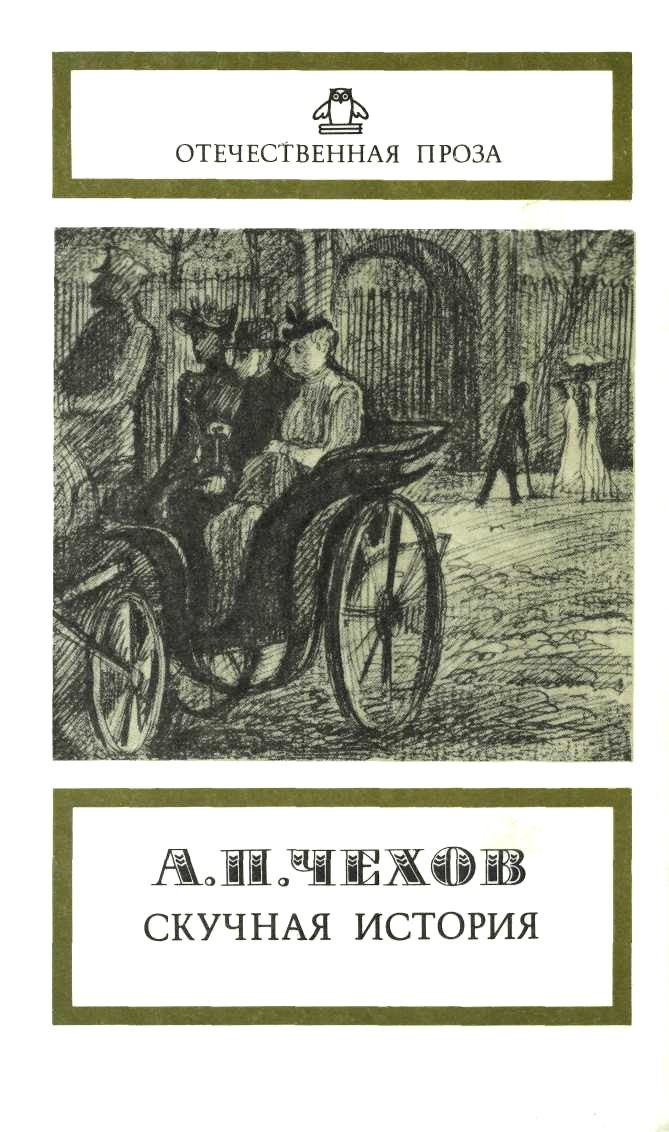 «Скучная история»
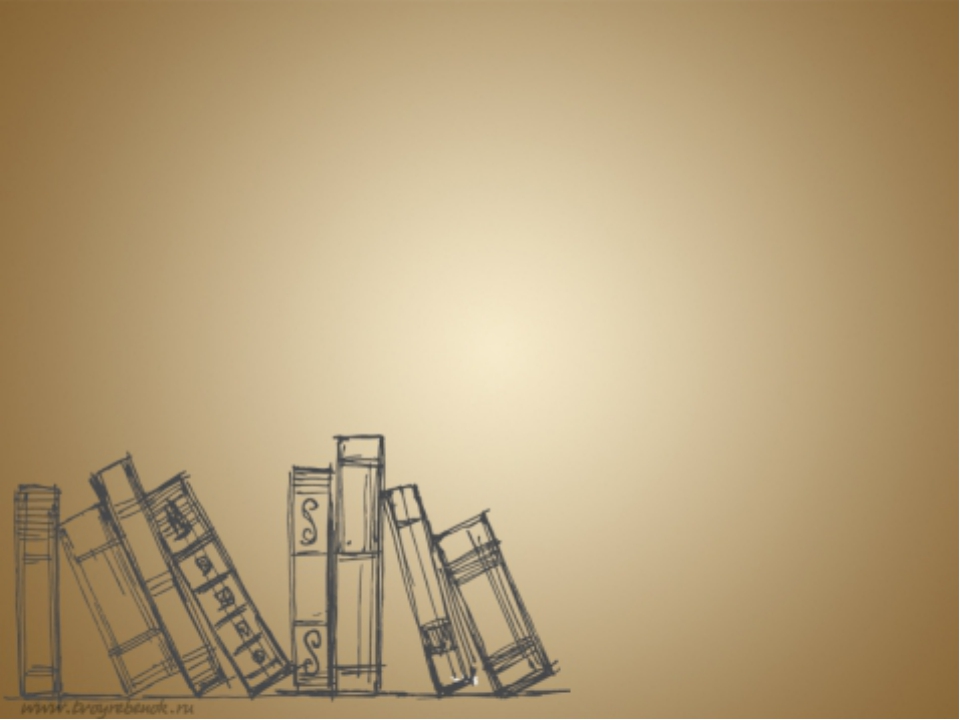 Повести и рассказы
20
В какой пьесе А.П. Чехова прозвучала фраза: «В человеке всё должно быть прекрасно...»?
а) «Дядя Ваня»; 
б) «Чайка»;
 в) «Три сестры»;
г) «Вишнёвый сад».
ОТВЕТ
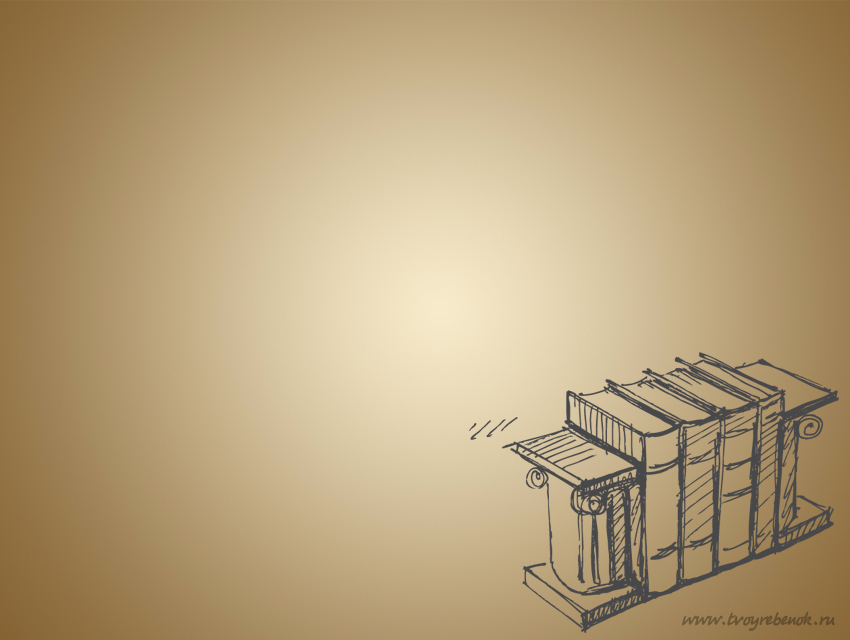 Повести и рассказы
20
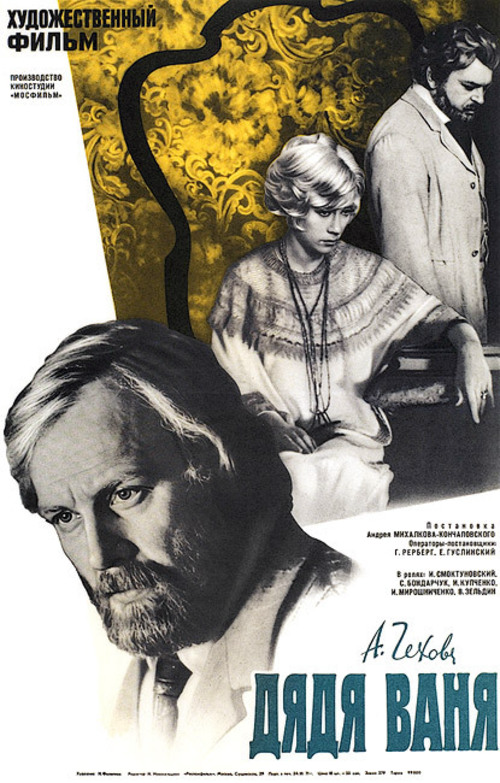 «Дядя Ваня»
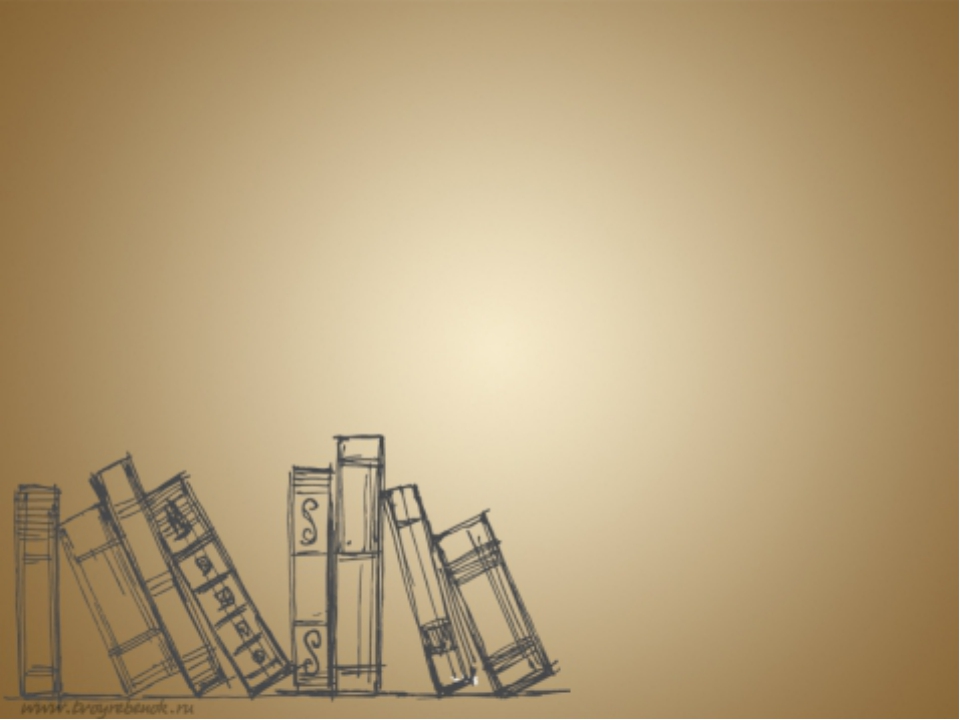 Повести и рассказы
30
Что в известной пьесе А.П. Чехова приобрёл купец Лопахин?
а) Вишнёвый сад;
б) Вишнёвое варенье;
 в) Вишнёвый ликёр;
г) Тёмно-вишнёвую шаль.
ОТВЕТ
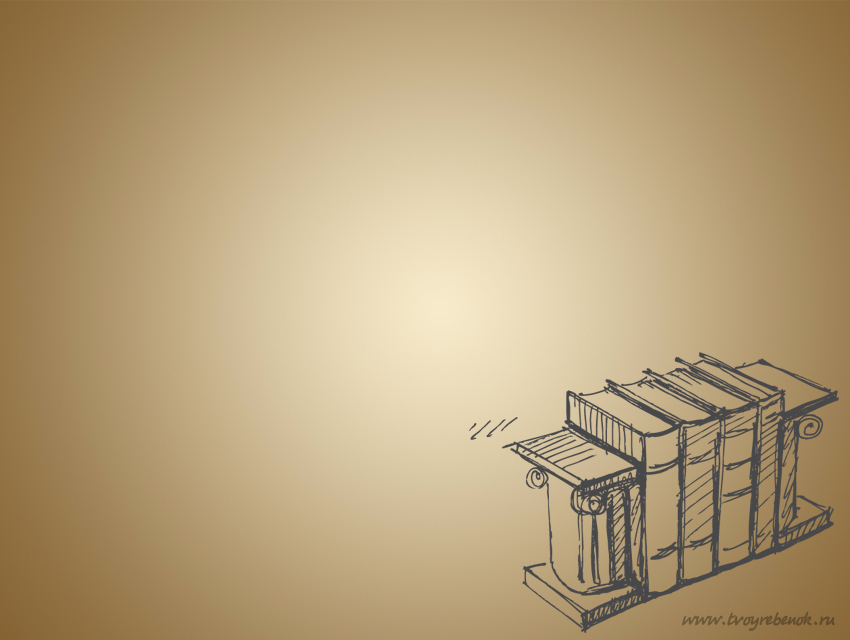 Повести и рассказы
30
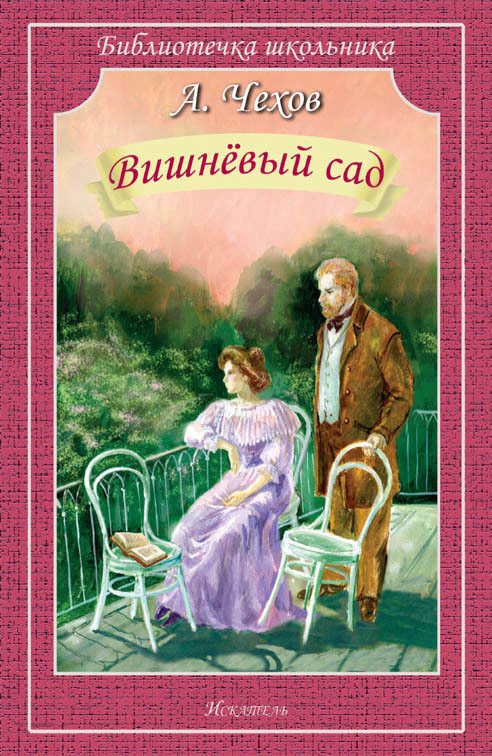 Вишнёвый сад
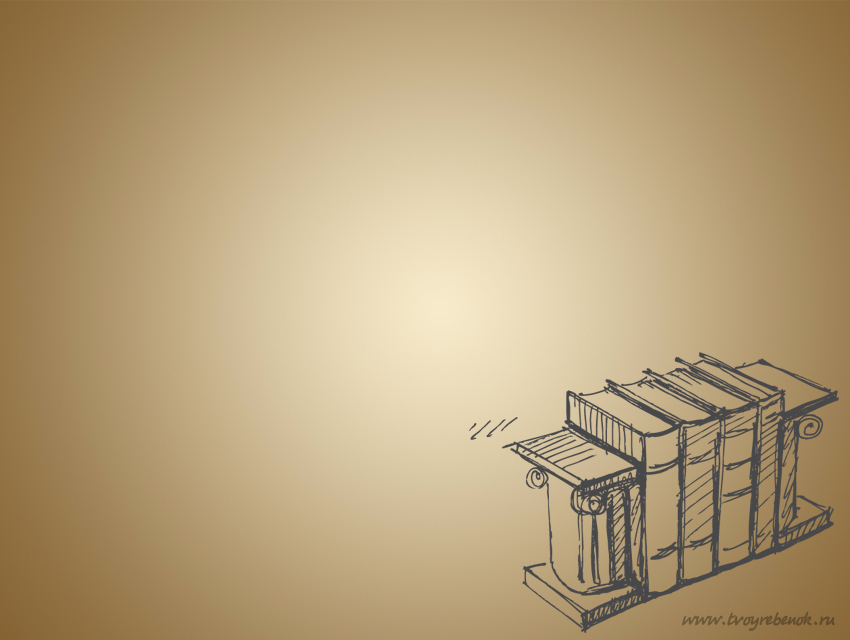 Повести и рассказы
40
Как А.П. Чехов озаглавил одно из своих произведений?
а) «Драма на охоте»;
б) «Трагедия на пляже»;
 в) «Ужас на пикнике»;
г) «Кошмар на рыбалке».
ОТВЕТ
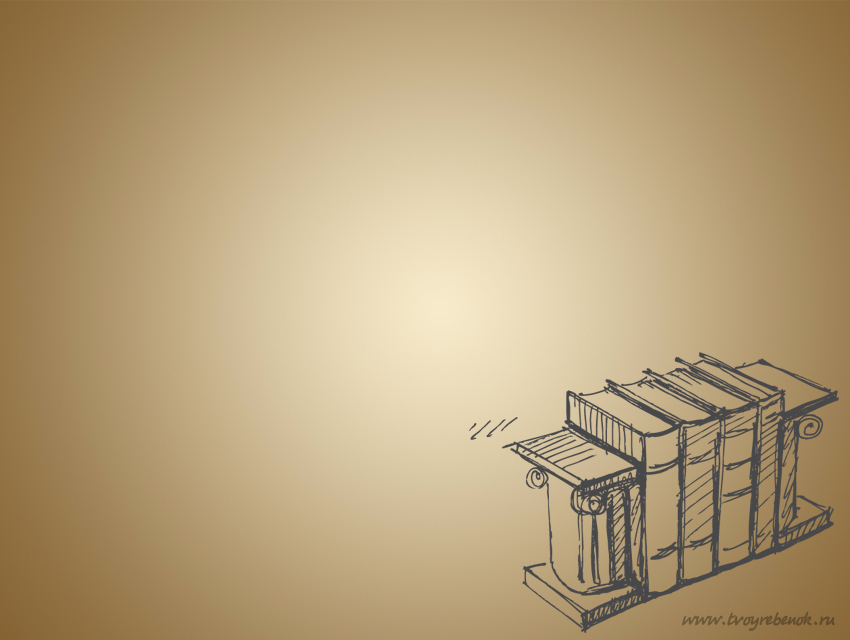 Повести и рассказы
40
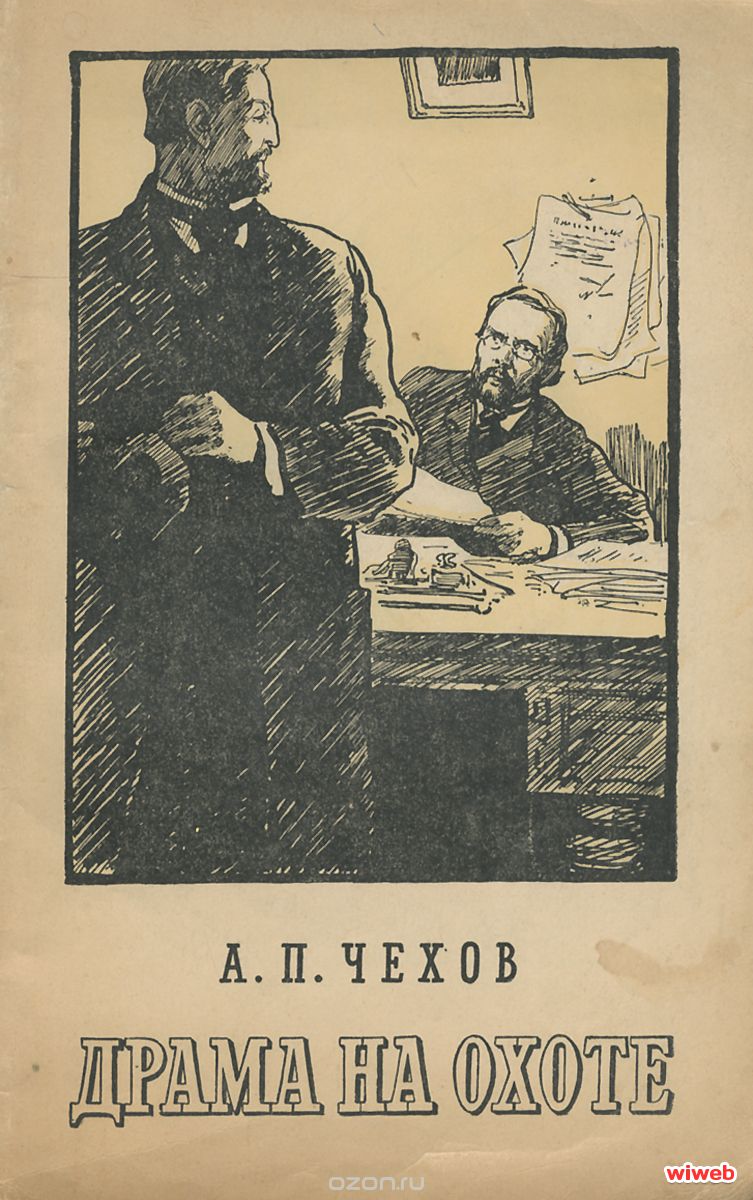 «Драма на охоте»
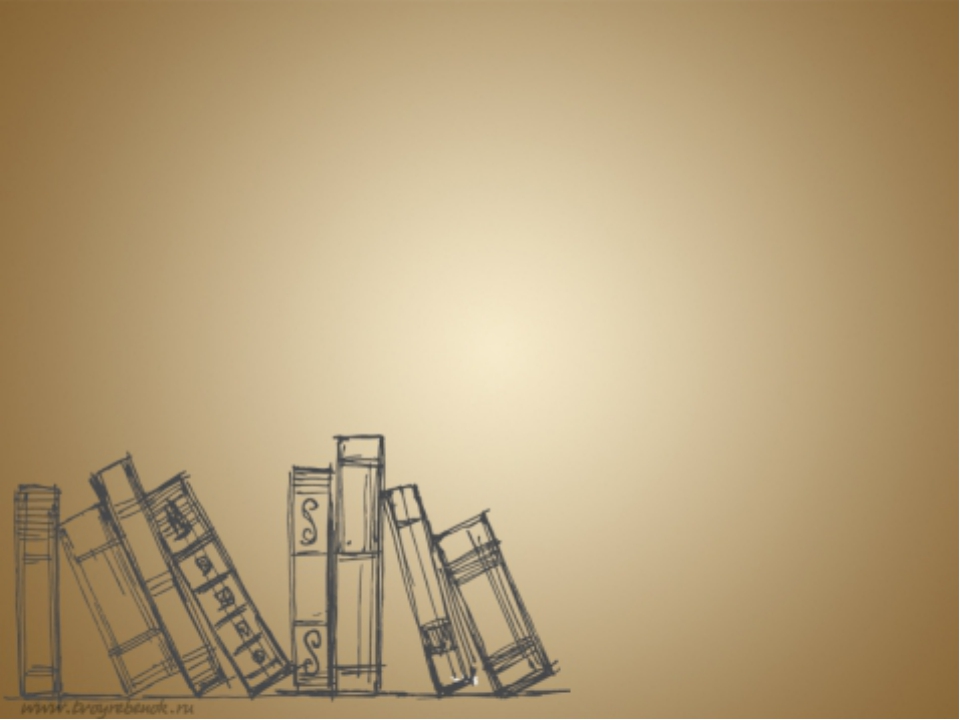 Повести и рассказы
50
Какой рассказ есть у Чехова?
а) «Толстый и тонкий»;
б) «Высокий и низкий»;
 в) «Умный и глупый»;
г) «Старый и молодой».
ОТВЕТ
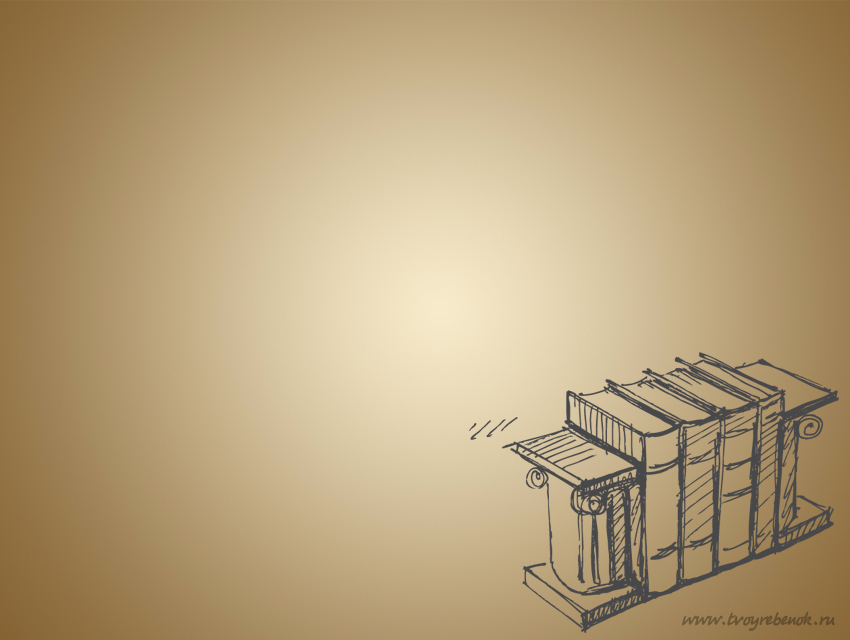 Повести и рассказы
50
«Толстый и тонкий»
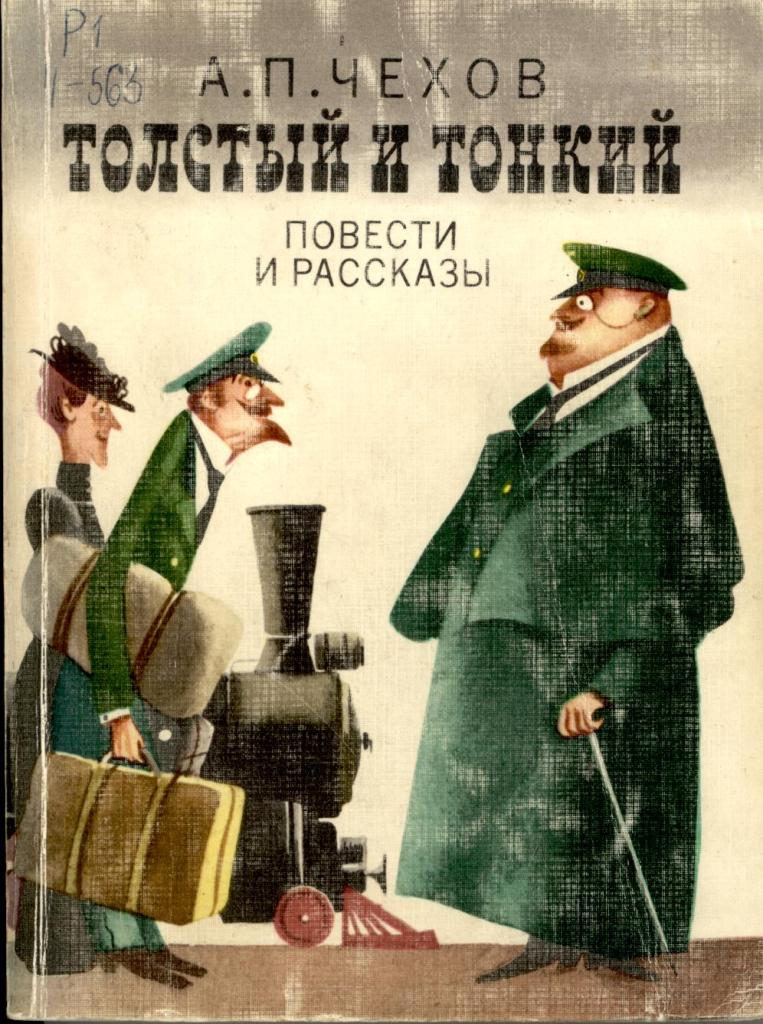 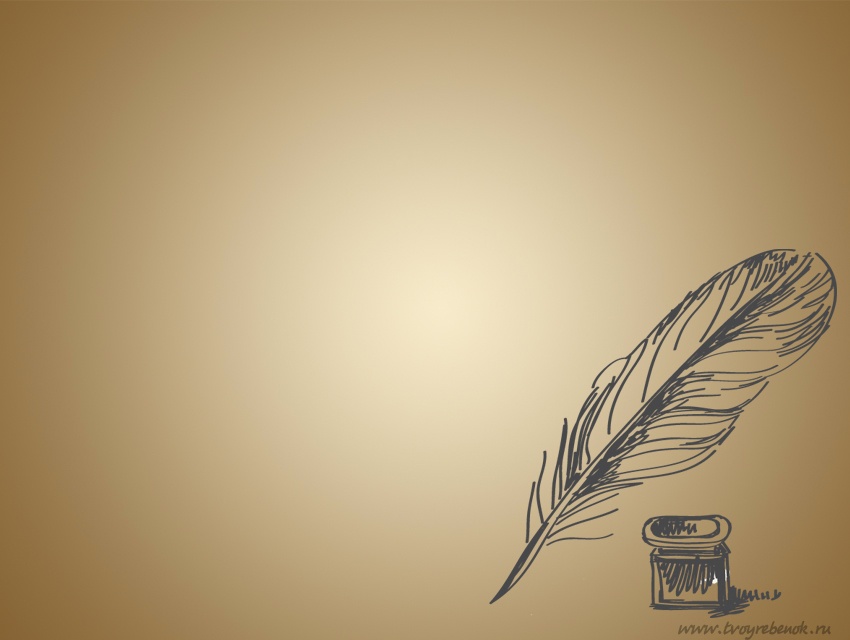 Повести и рассказы
60
Писатели, делая собак персонажами своих произведений, стремились показать стороны характера человека. Какой из этих литературных шедевров с четвероногими героями принадлежит перу А.П. Чехова?

 а) «Белый пудель»;
 б) «Му-му»;
в) «Каштанка»;
 г) «Белый Бим Чёрное Ухо».
ОТВЕТ
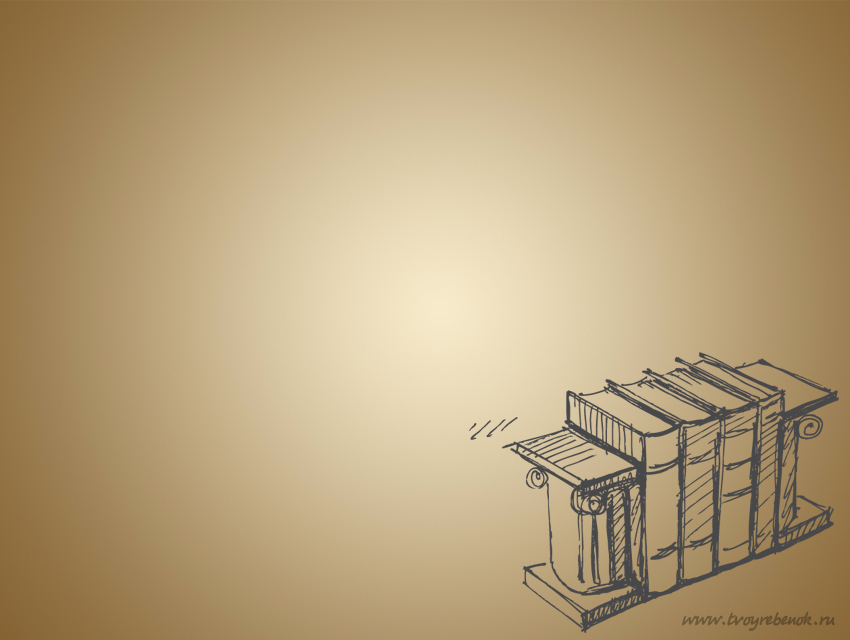 Повести и рассказы
60
«Каштанка»
«Му-му» написал И.С. Тургенев, «Белый пудель» – А.И. Куприн, «Белый Бим Чёрное Ухо» – Г.Н. Троепольский.
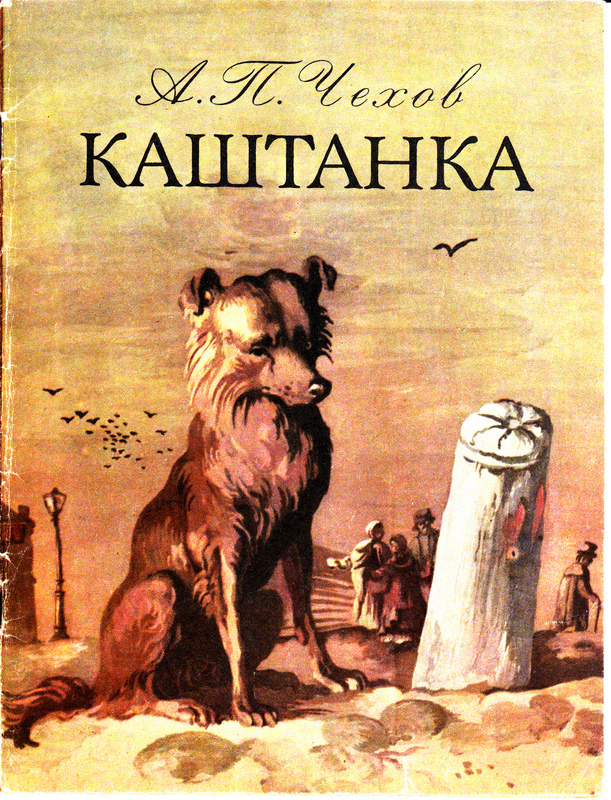 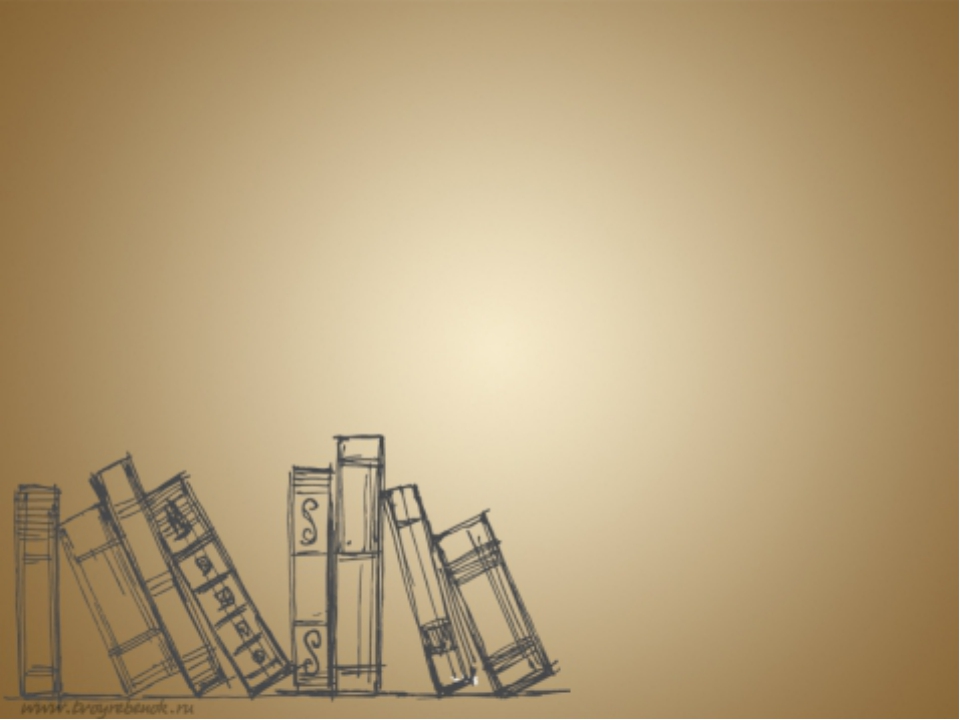 Имена и фамилии
10
Какой герой пьесы А. Чехова «Вишнёвый сад» не имел права претендовать на деньги, полученные от продажи сада?
 а) Раневская;
б) Аня;
 в) Гаев;
г) Трофимов.
ОТВЕТ
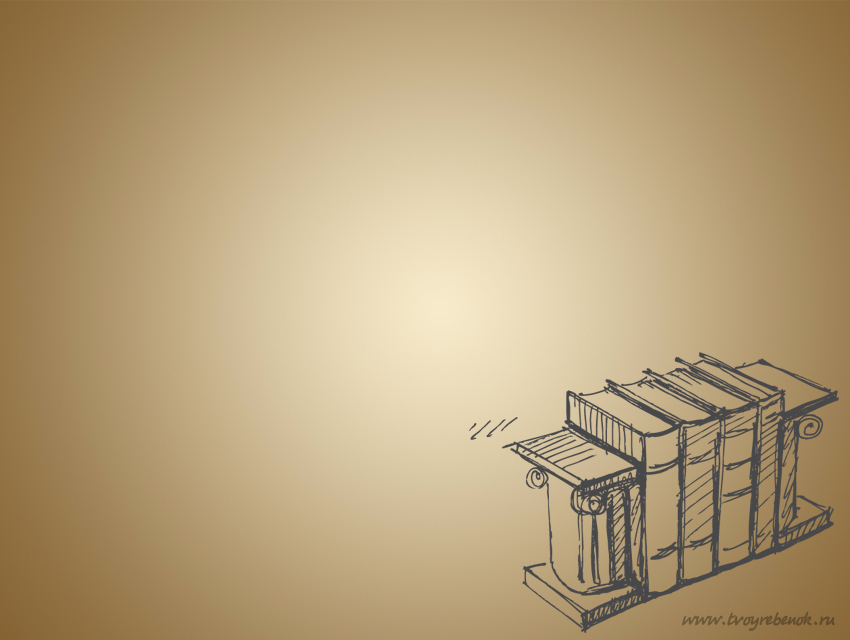 Имена и фамилии
10
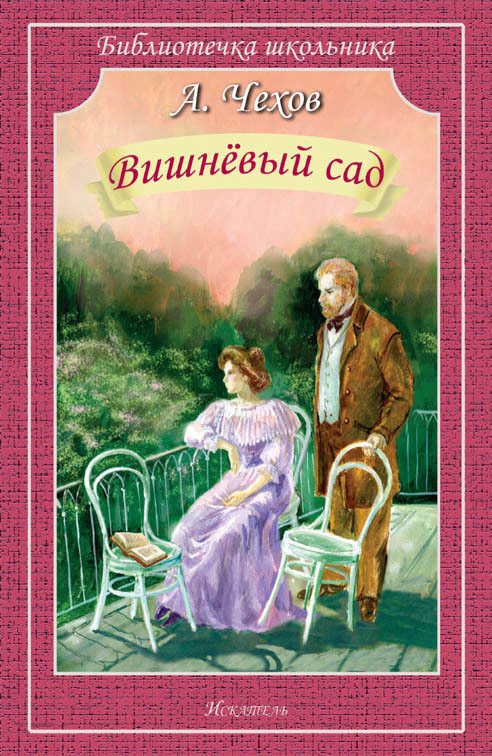 Трофимов (Вечный студент)
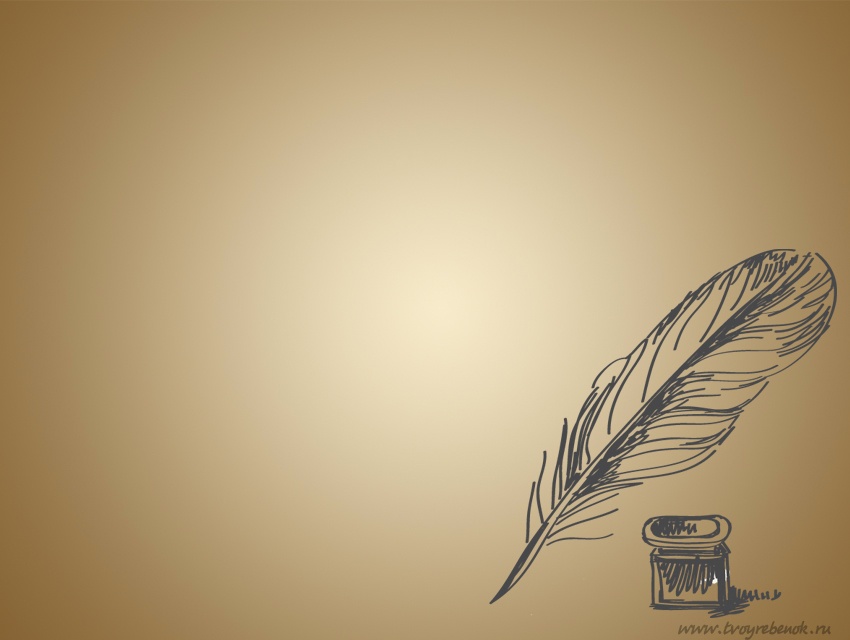 Имена и фамилии
20
Назовите лошадиную фамилию, которую вспоминал герой одноимённого рассказа А.П. Чехова:
а) Уздечкин;
б) Копытин;
в) Коневский;
г) Овсов.
ОТВЕТ
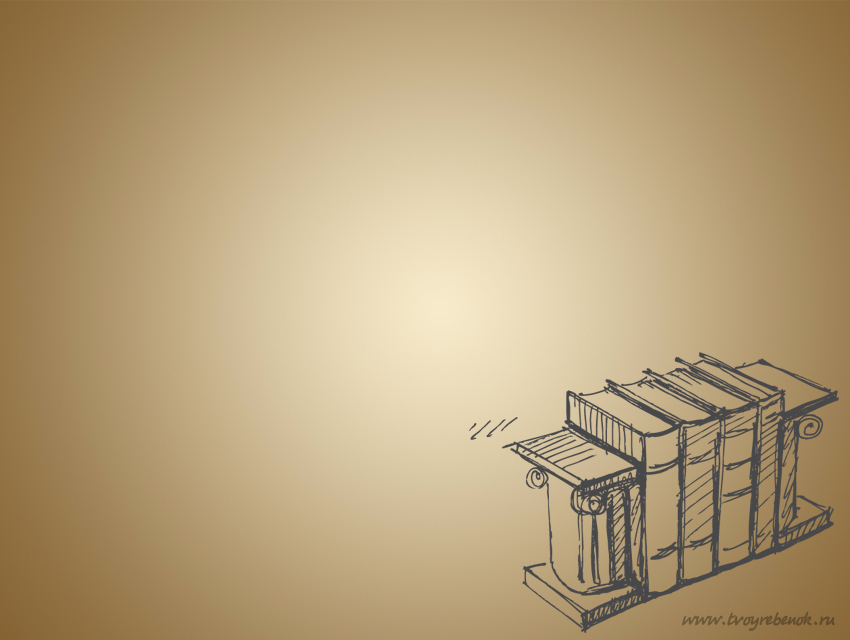 Имена и фамилии
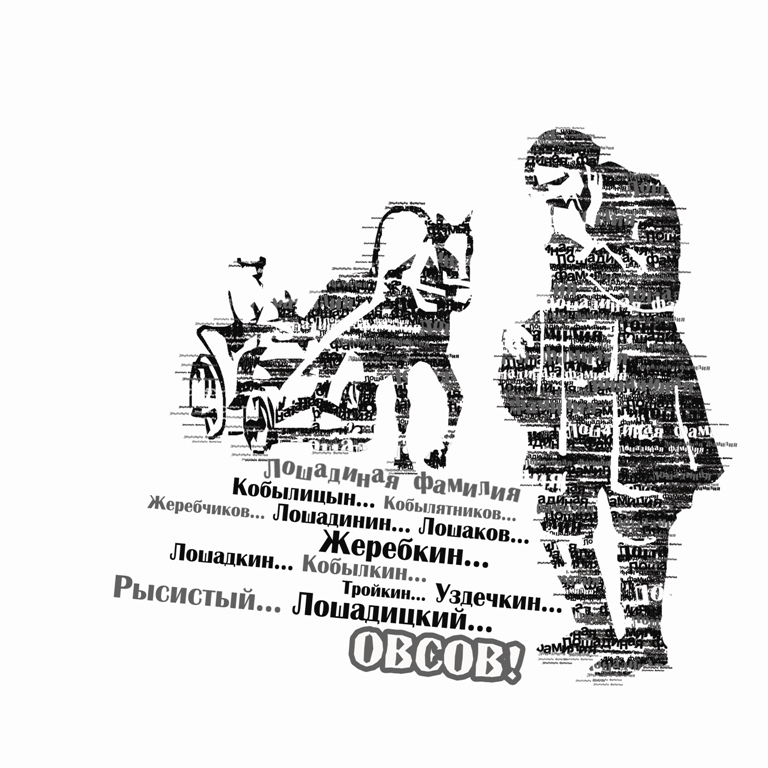 20
Овсов
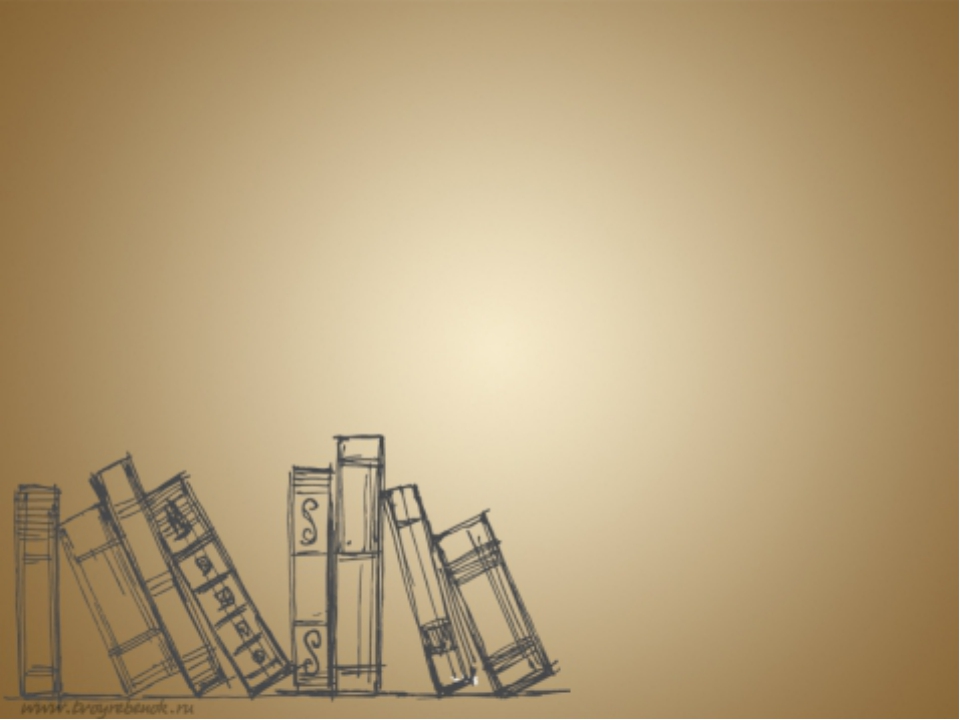 Имена и фамилии
30
Как звали тонкого в рассказе А.П. Чехова «Толстый и тонкий»?
а) Нафанаил; 
б) Акакий; 
в) Порфирий; 
г) Ермолай.
ОТВЕТ
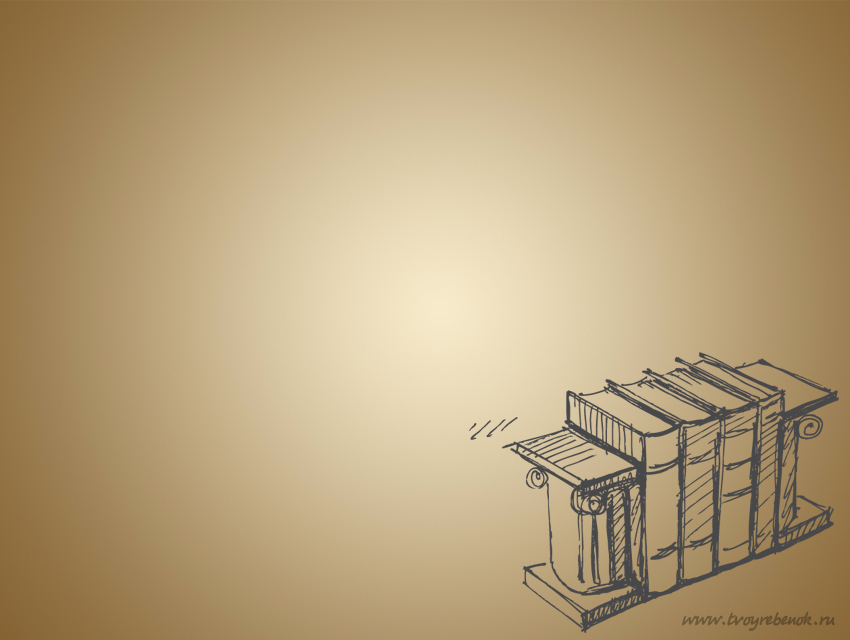 Имена и фамилии
30
Порфирий
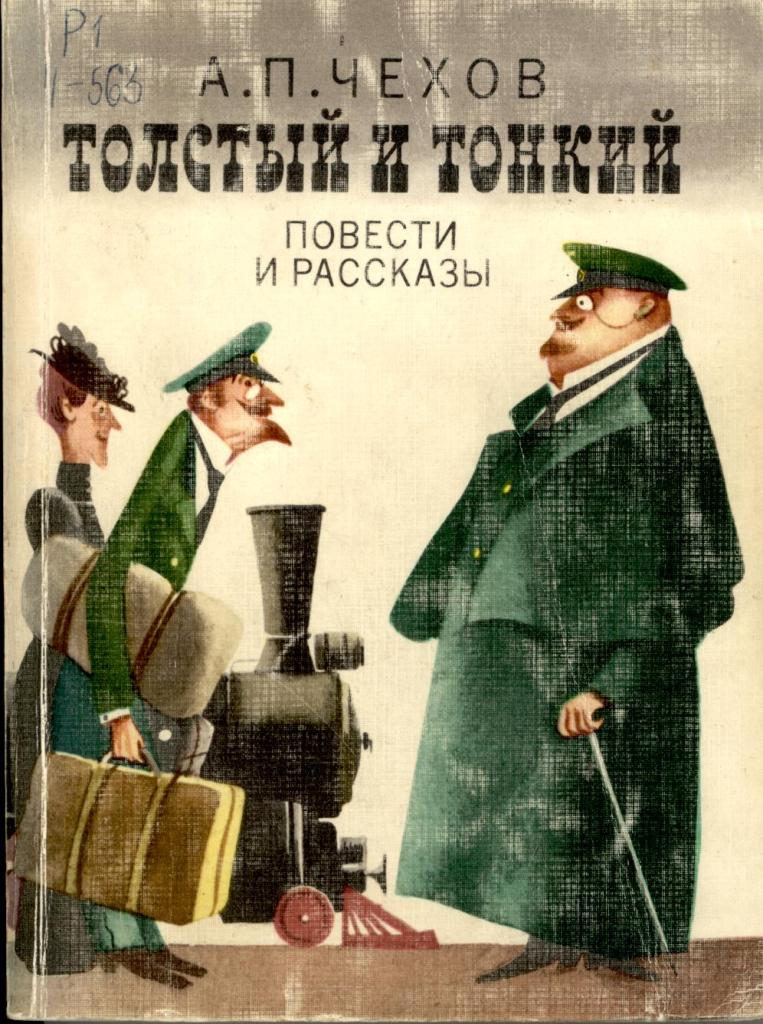 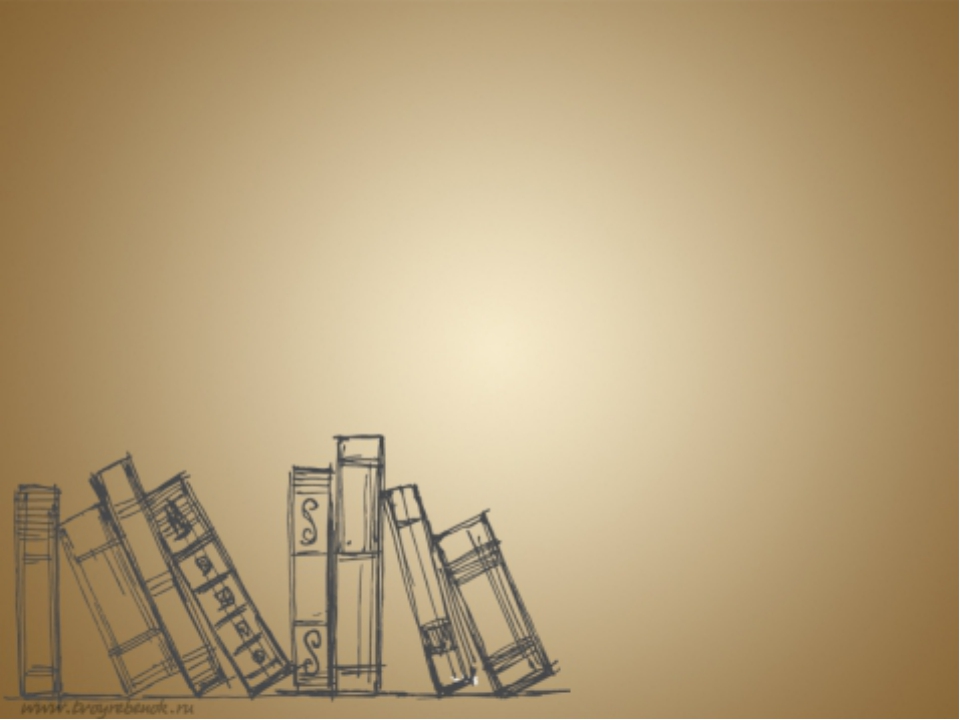 Имена и фамилии
40
О каком герое рассказа Чехова идет речь: «Я не мужик, … отставной каптенармус, в Варшаве служил, в штабе-с, а после того, изволите знать, как в чистую вышел, был в пожарных-с, а после того по слабости болезни ушел из пожарных и два года в мужской классической прогимназии в швейцарах служил...»?
а) Ионыч; 
б) Лопахин; 
в) Пришибеев; 
г) Башмачкин.
ОТВЕТ
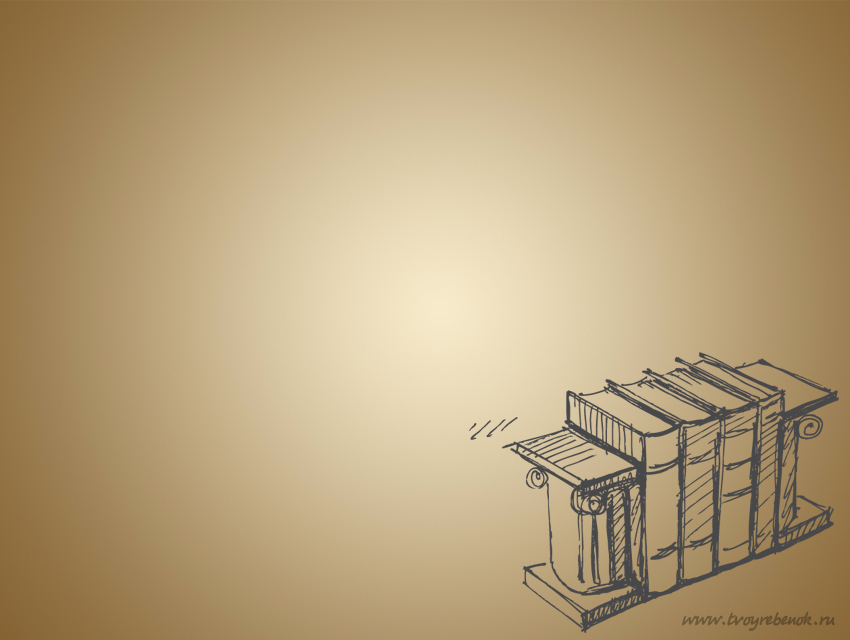 Имена и фамилии
40
Пришибеев
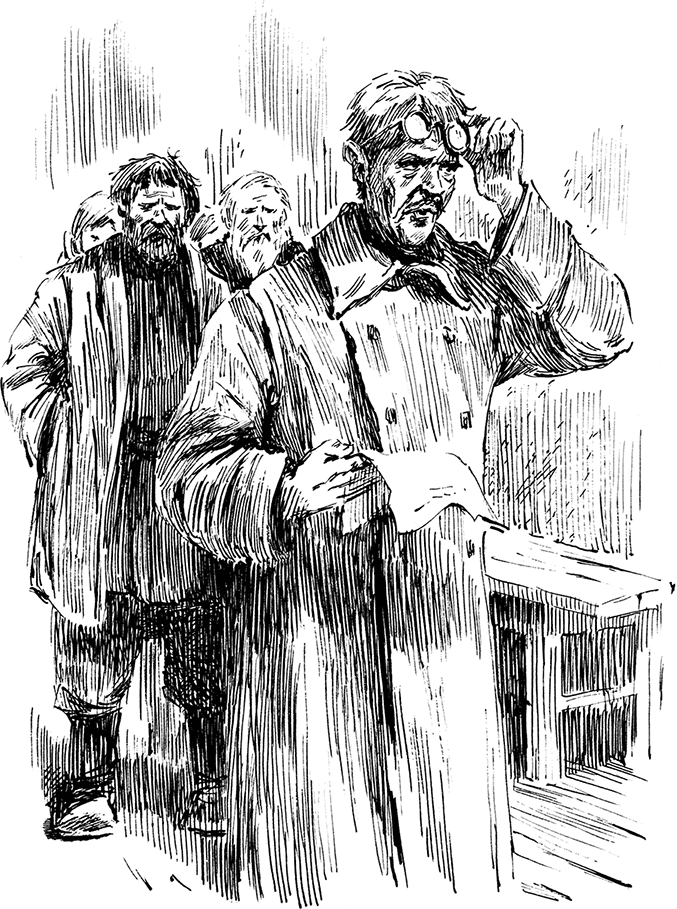 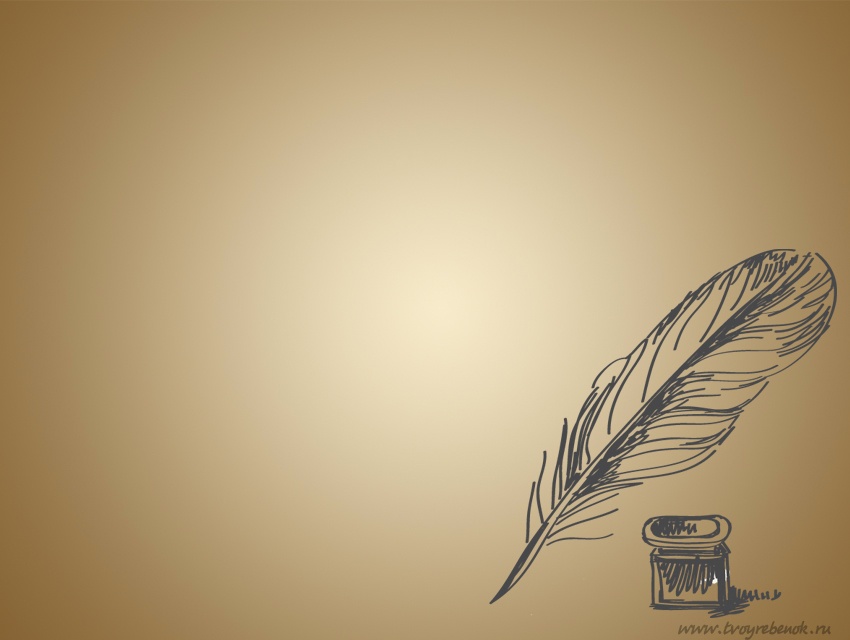 Имена и фамилии
50
Кому посвящён чеховский рассказ "Припадок"? (Написан сразу же после его трагической гибели.)

а) В.М. Гаршину;
б) П.П. Ершову;
в) Н.Г. Чернышевскому;
г) А.А. Фету.
ОТВЕТ
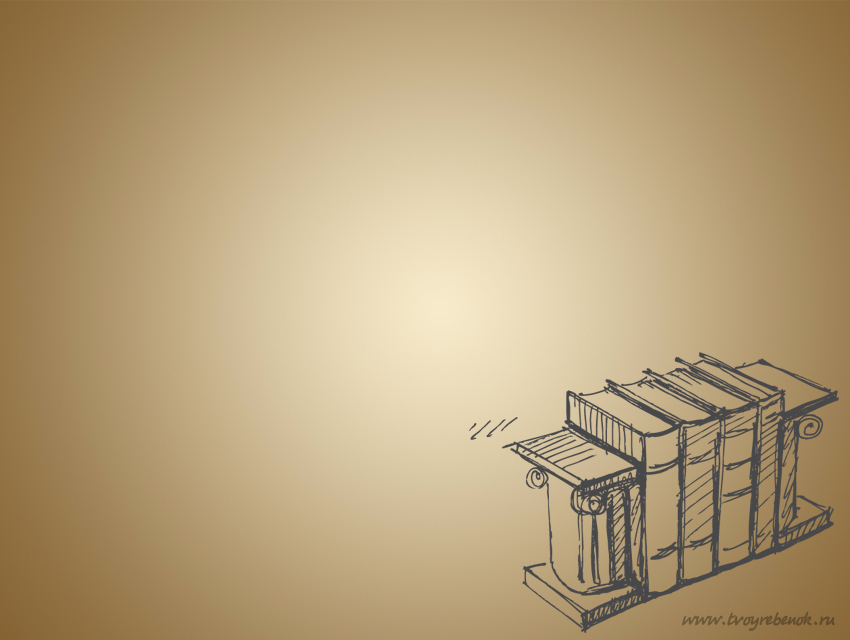 Имена и фамилии
50
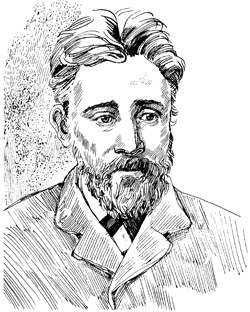 В. М. Гаршин
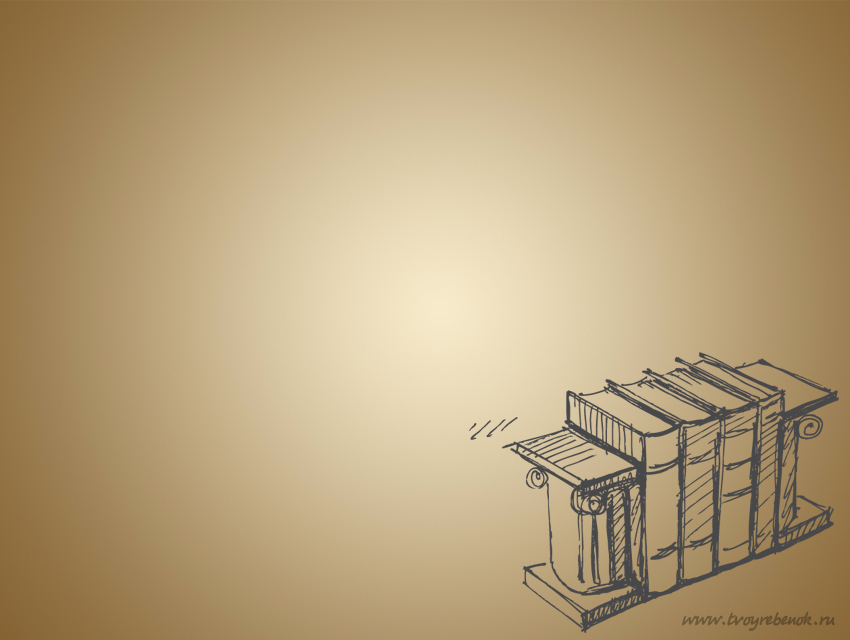 Имена и фамилии
60
Кем по профессии был чеховский персонаж Ионыч?

а) Врачом;
 б) Учителем;
 в) Артистом;
 г) Писателем.
ОТВЕТ
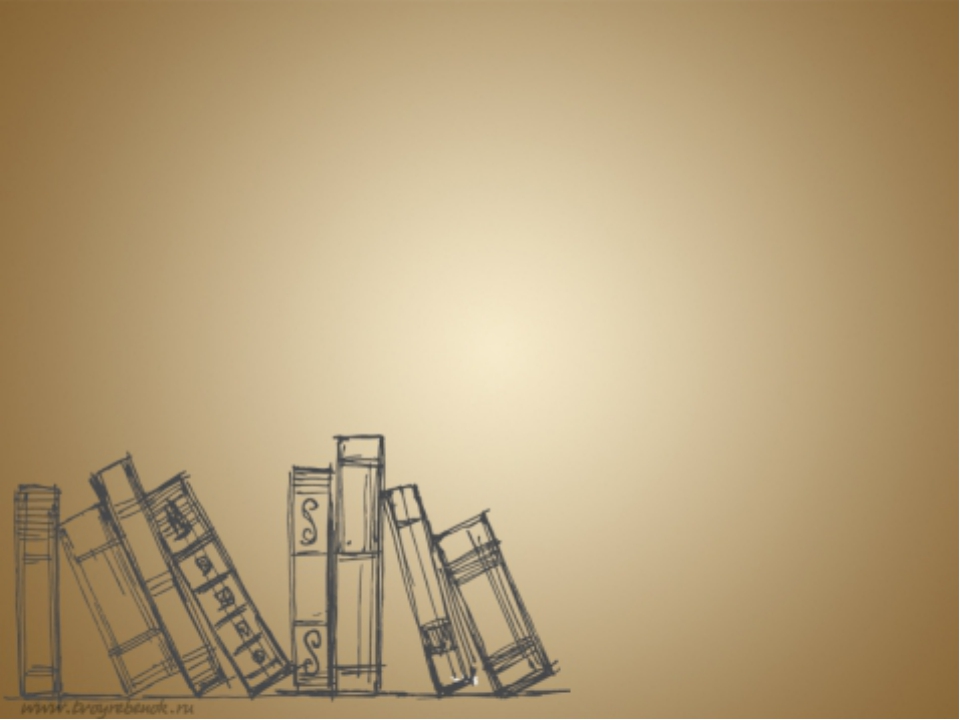 Имена и фамилии
60
Врач
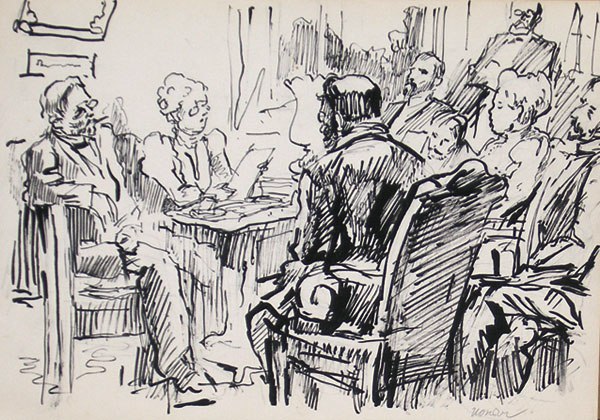 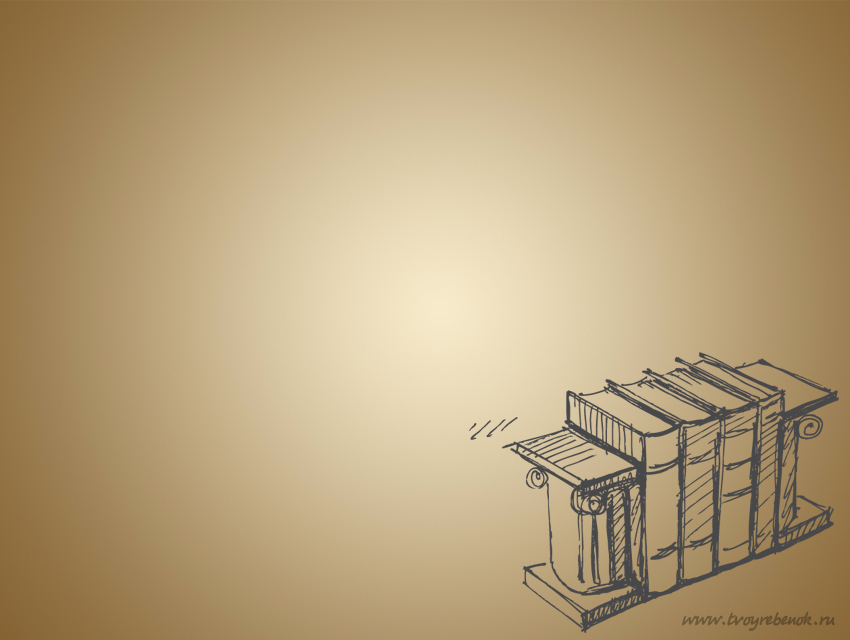 Рассказы и крылатые фразы
10
Назовите один из псевдонимов А.П. Чехова, которым он подписывал свои рассказы.

а) «Человек без сердца»;
б) «Человек без желудка»;
в) «Человек без селезёнки»;
г) «Человек без юмора».
ОТВЕТ
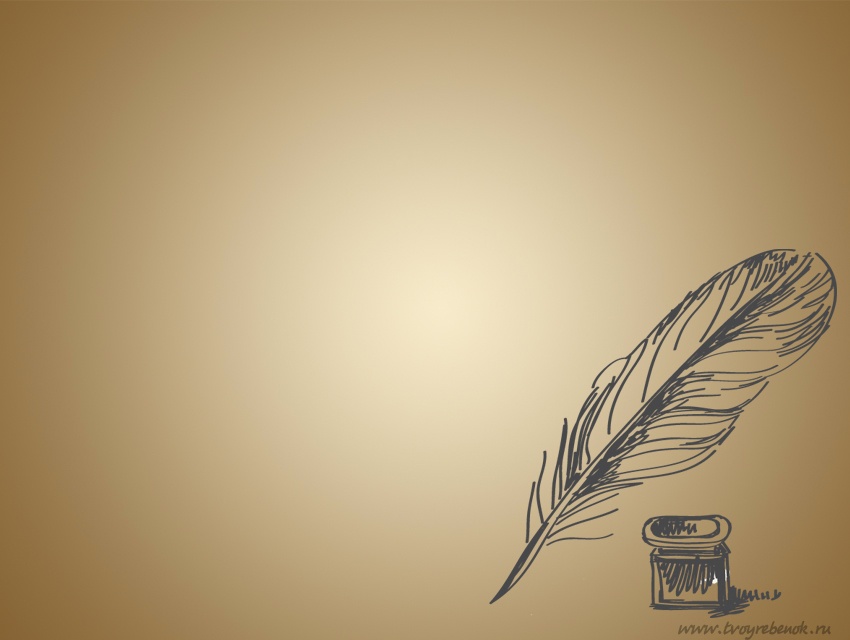 Рассказы и крылатые фразы
10
«Человек без селезёнки»
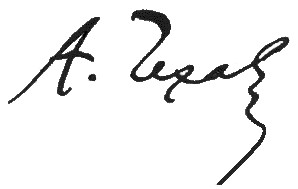 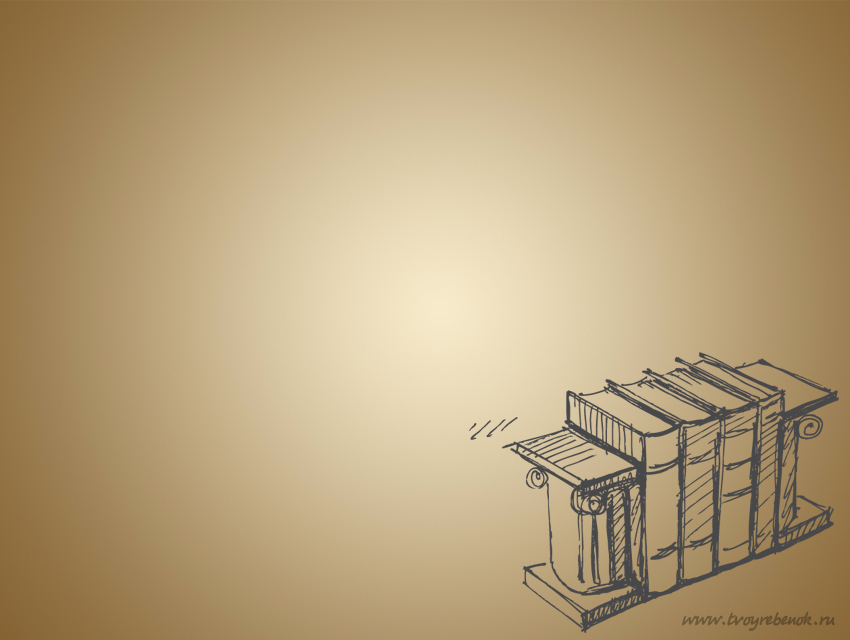 Рассказы и крылатые фразы
20
Куда писал письмо чеховский Ванька Жуков?

а) В Лапландию Деду Морозу;
б) В Кремль царю;
в) На деревню дедушке;
г) В город бабушке.
ОТВЕТ
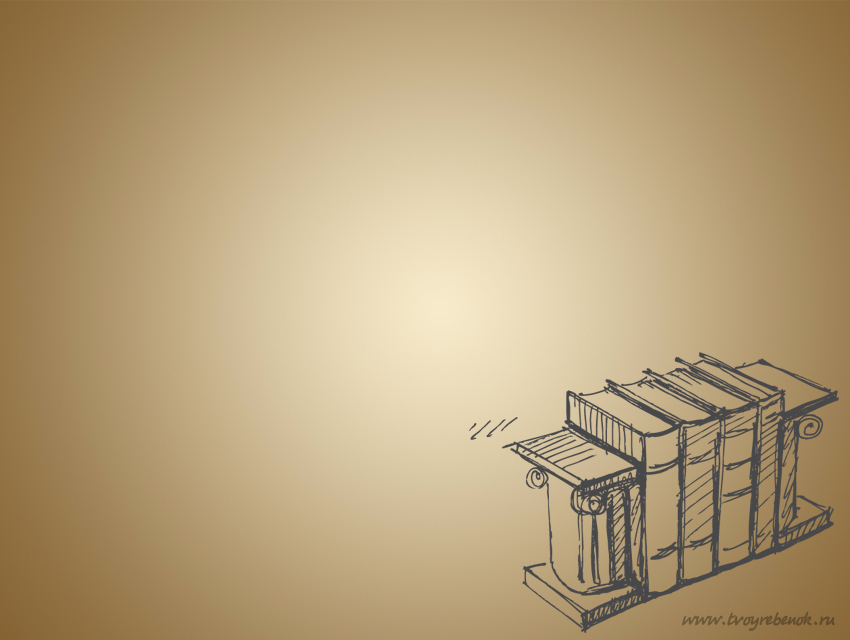 Рассказы и крылатые фразы
20
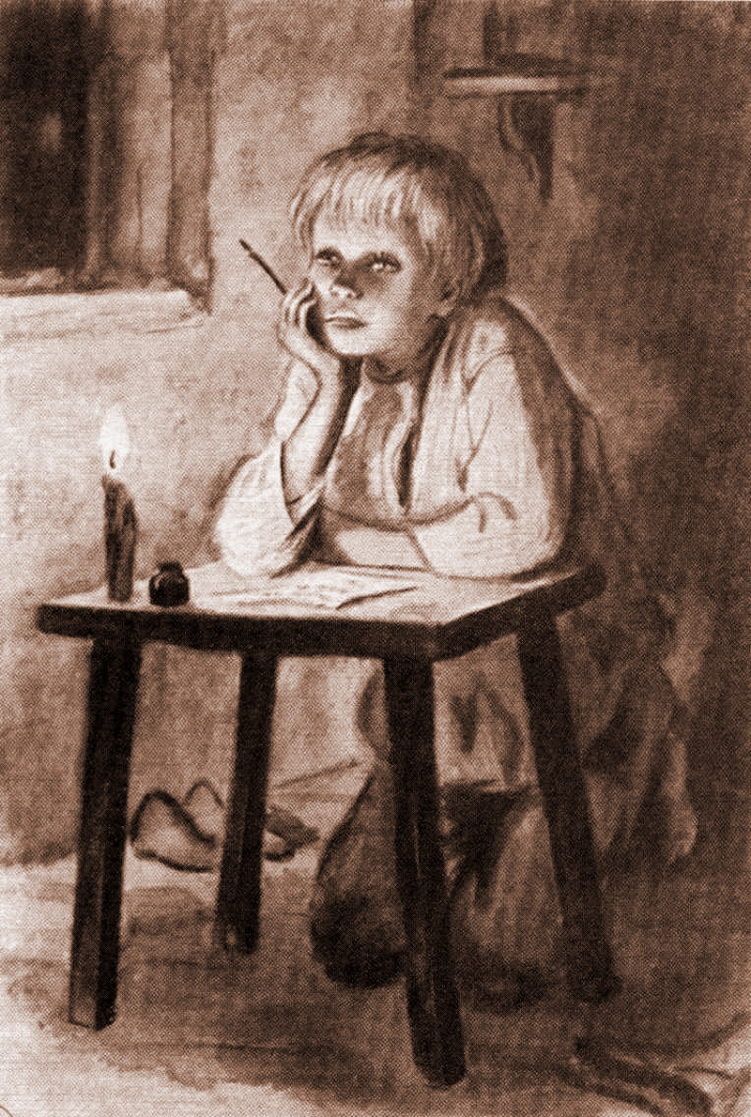 На деревню дедушке
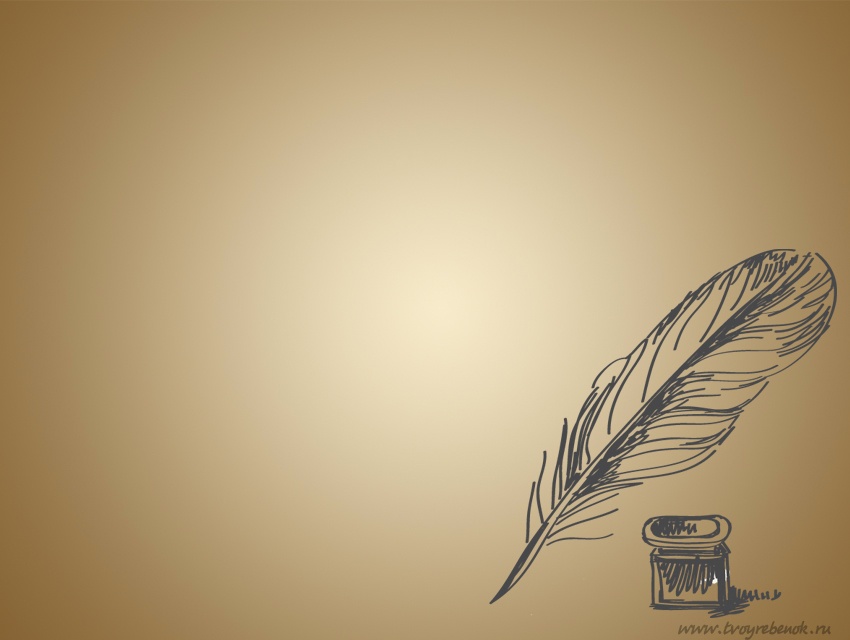 Рассказы и крылатые фразы
30
Кому написал письмо литературный герой Ванька Жуков?

 а) Бабушке;
б) Дедушке;
 в) Папе;
 г) Чехову.
ОТВЕТ
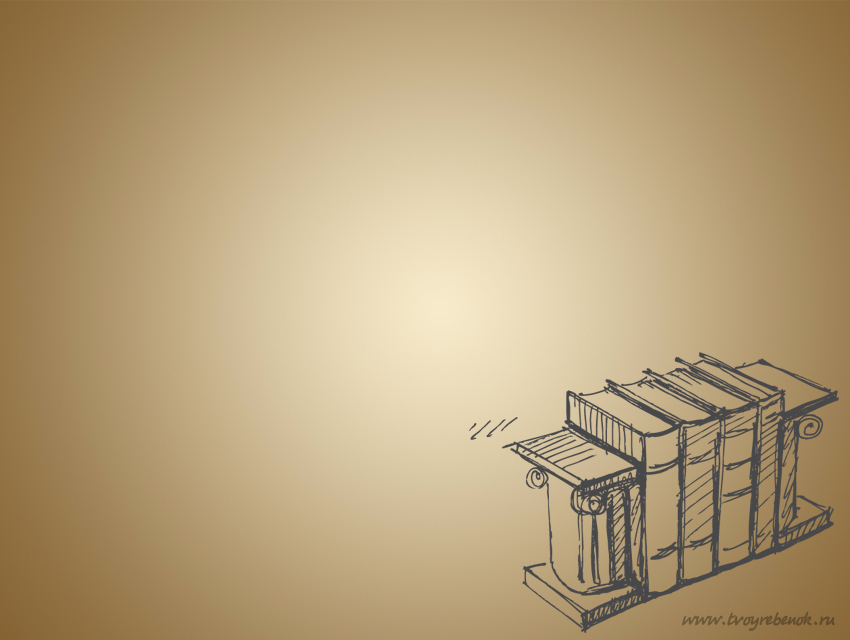 Рассказы и крылатые фразы
30
Дедушке – Константину Макаровичу
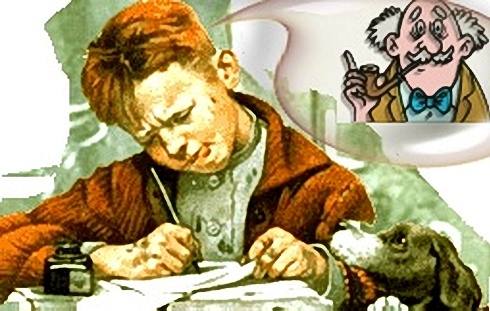 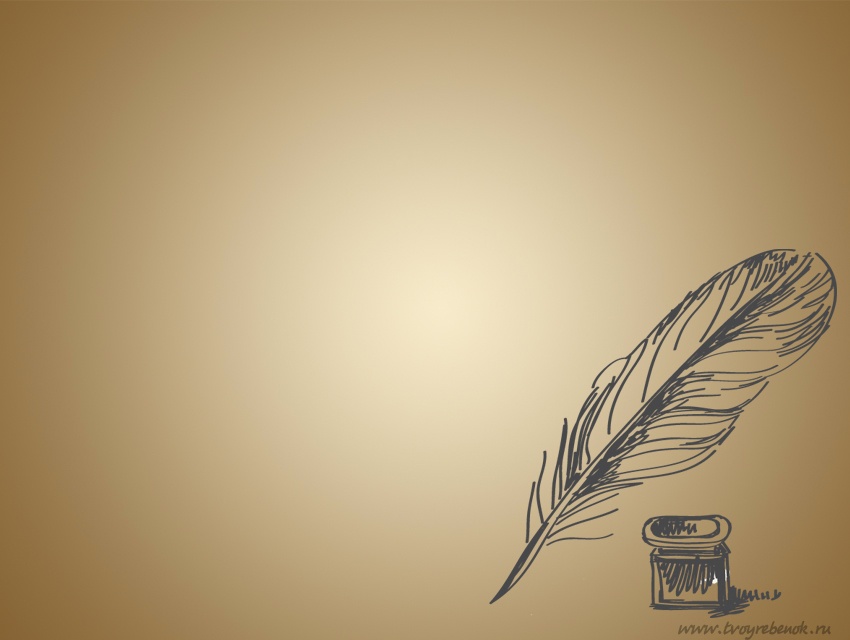 Рассказы и крылатые фразы
40
Как А.П. Чехов определил краткость?

 а) Мать учения;
б) Мать порядка;
в) Сестра таланта;
г) Сирота казанская.
ОТВЕТ
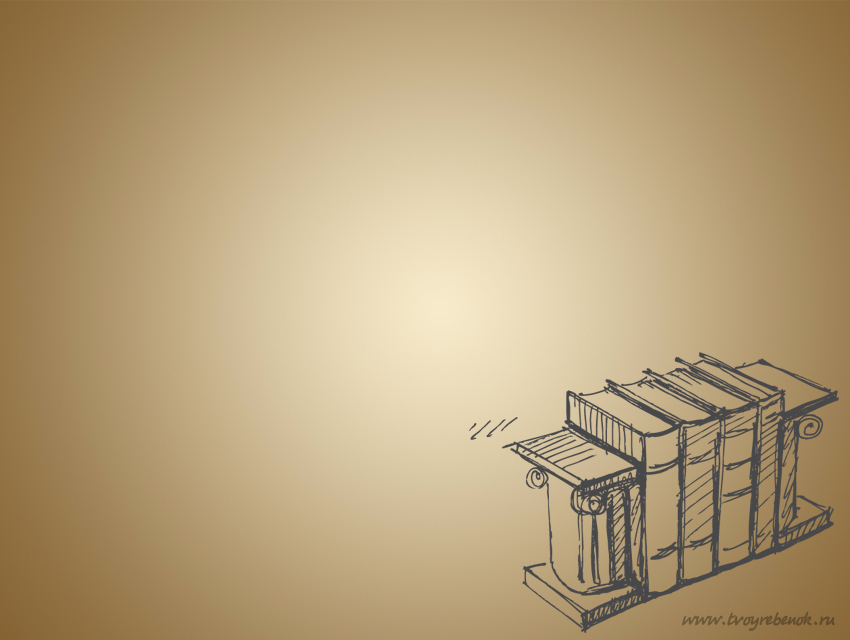 Рассказы и крылатые фразы
40
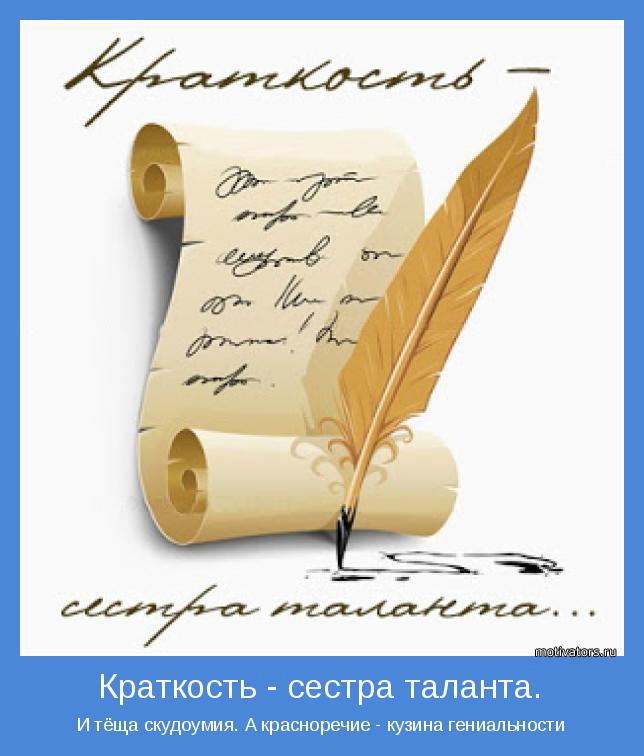 Сестра таланта
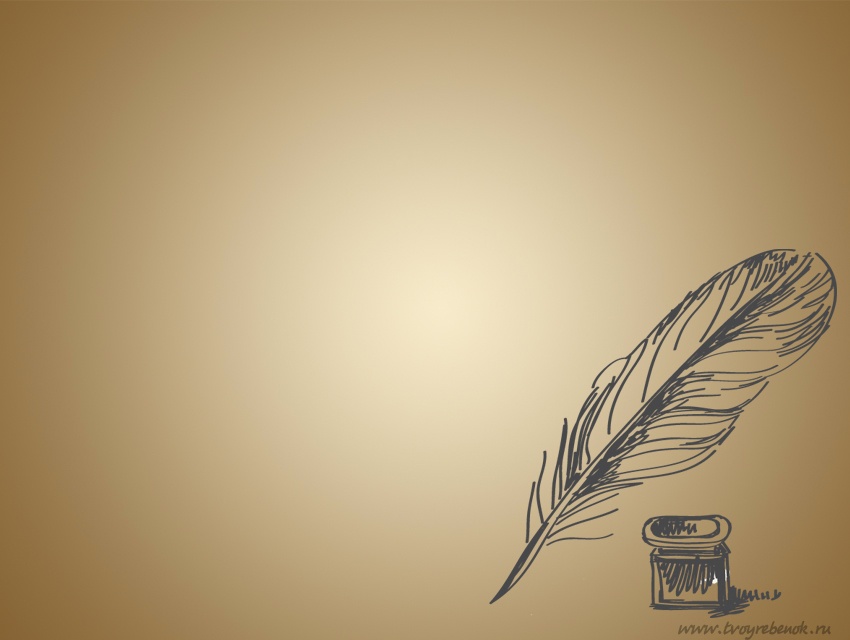 Рассказы и крылатые фразы
50
В ночь перед каким праздником Ванька Жуков написал письмо дедушке в рассказе А.П. Чехова?
а) Пасха;
б) Масленица;
в) Рождество;
г) Крещение.
ОТВЕТ
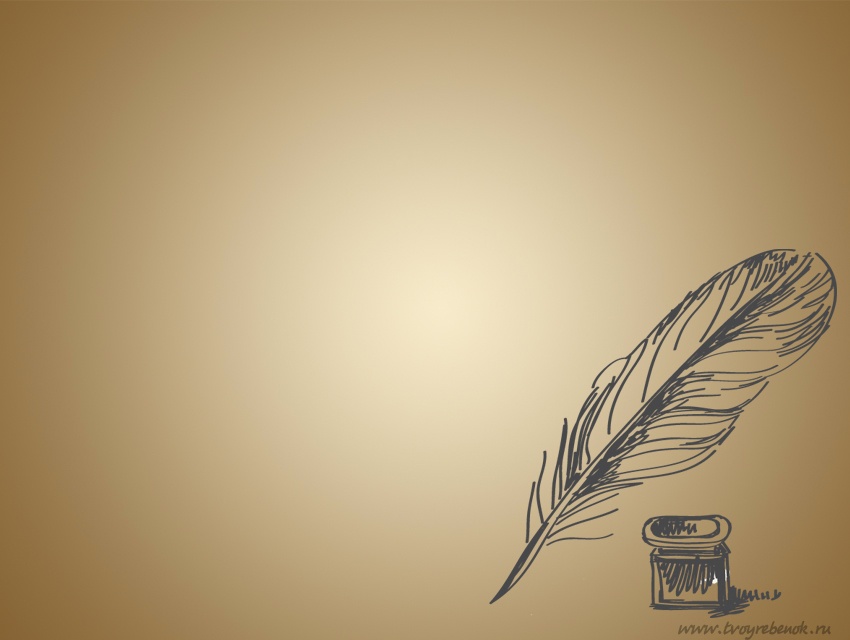 Рассказы и крылатые фразы
50
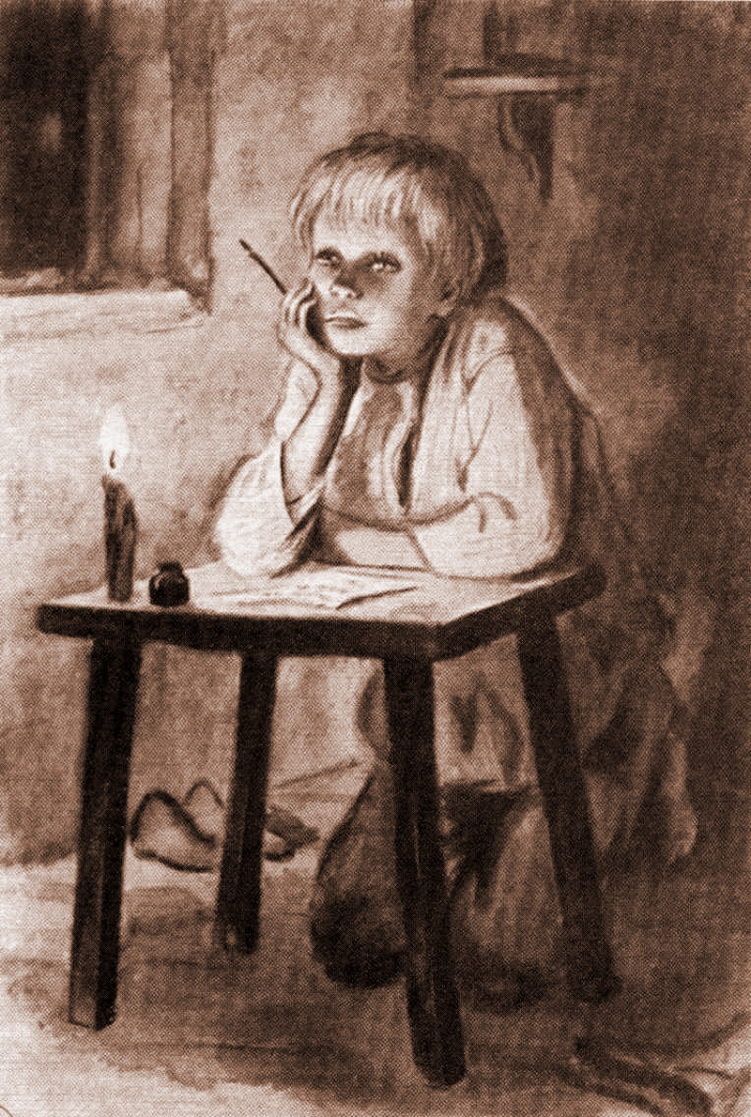 Рождество
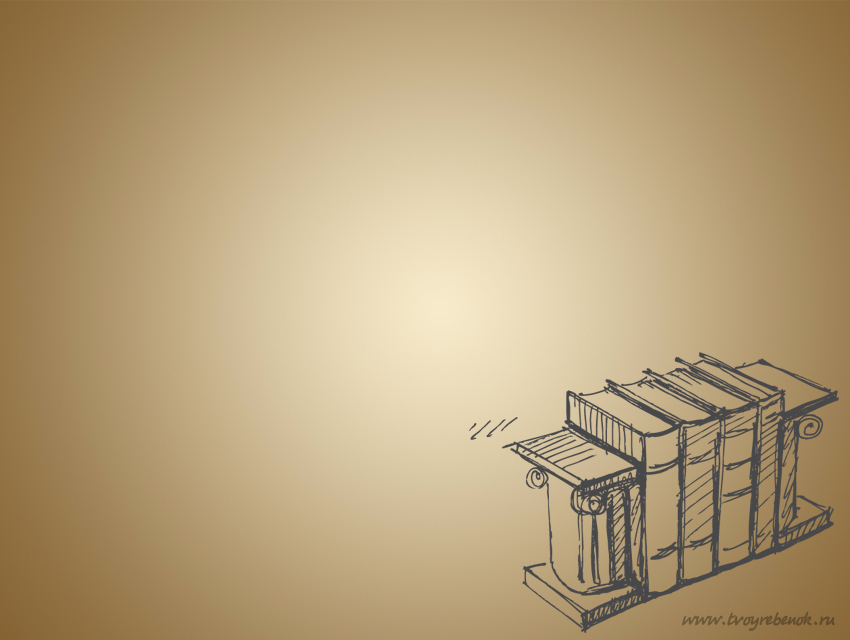 Рассказы и крылатые фразы
60
Какое имя и отчество было у дедушки чеховского Ваньки Жукова?

а) Макар Константинович;
б) Константин Макарович;
в) Фёдор Петрович;
г) Пётр Макарович.
ОТВЕТ
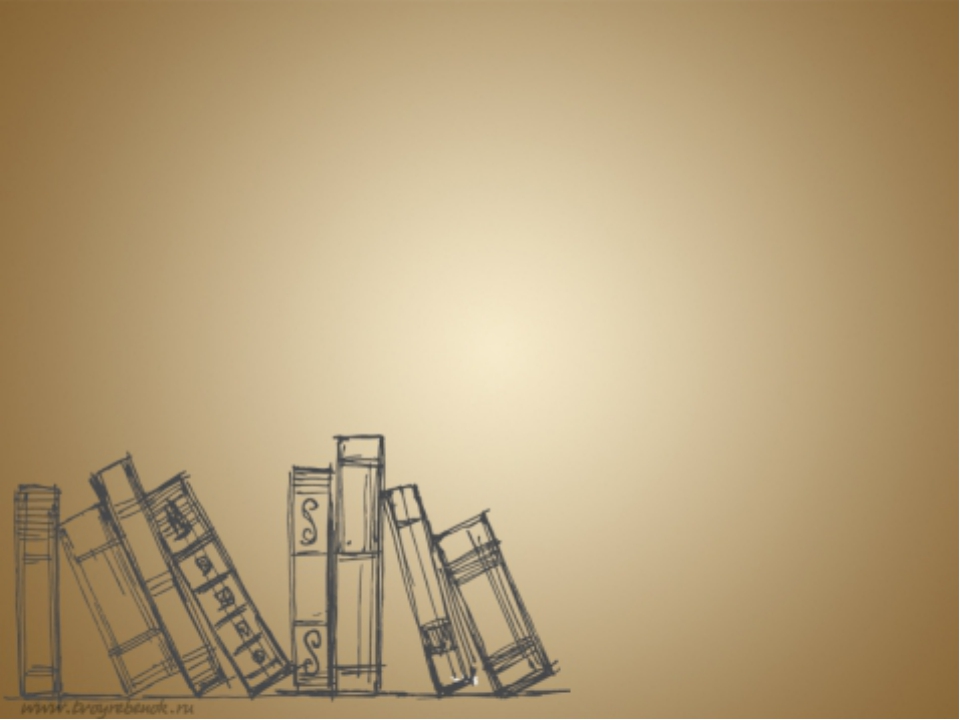 Рассказы и крылатые фразы
60
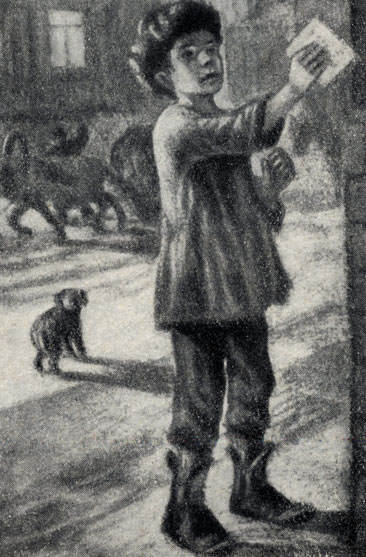 Константин Макарович
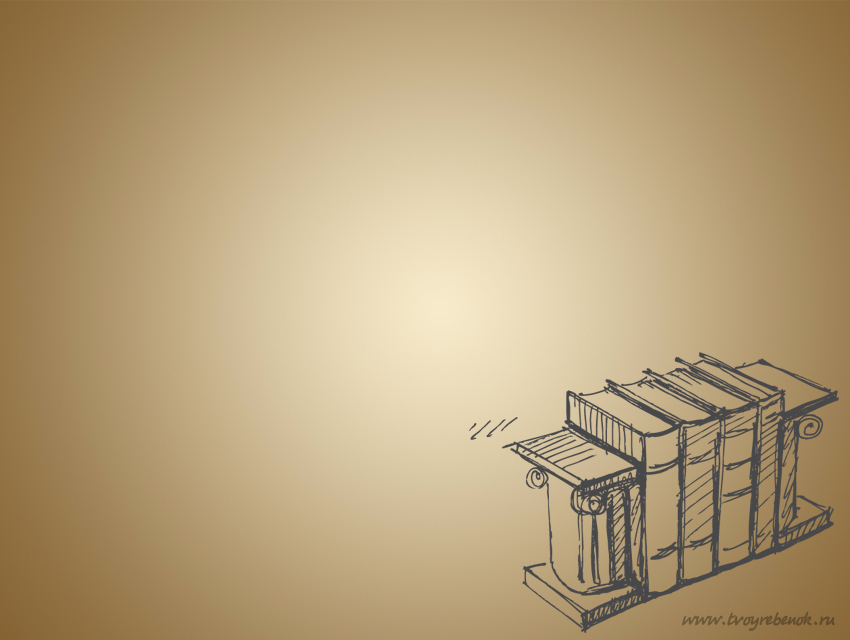 АУКЦИОН
10
Как звали собаку в произведении Антона Павловича Чехова?

 а) Блондинка;
 б) Шатенка;
 в) Брюнетка.
г) Каштанка.
ОТВЕТ
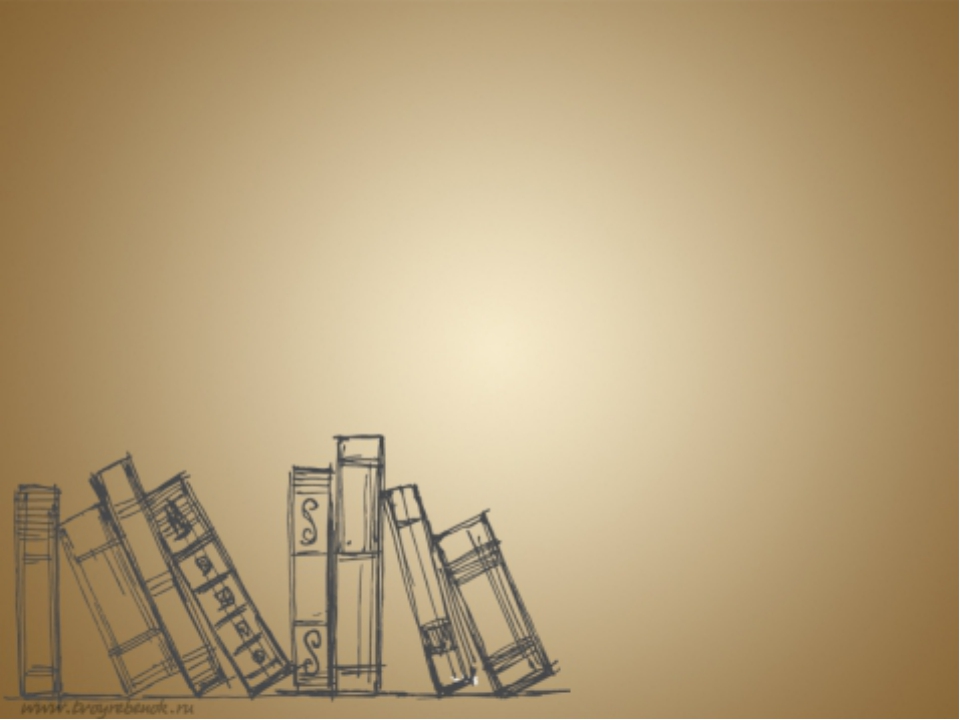 АУКЦИОН
10
Каштанка
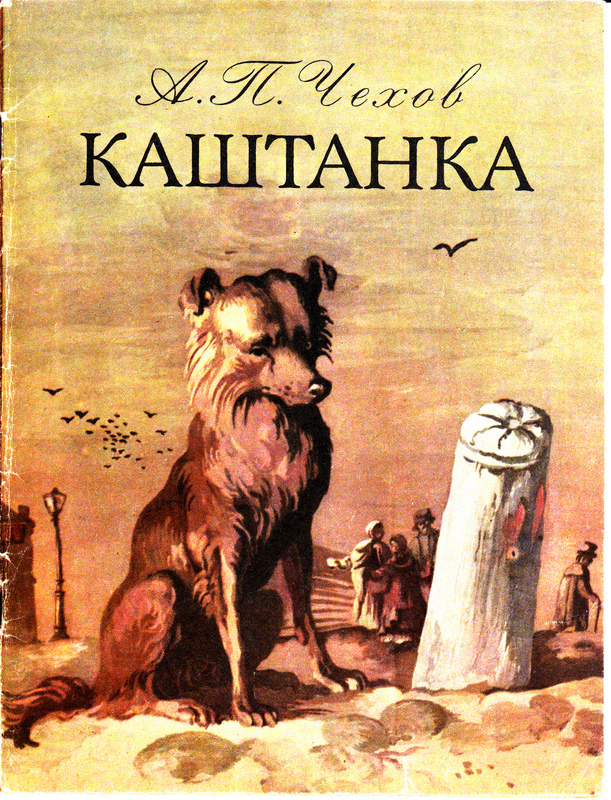 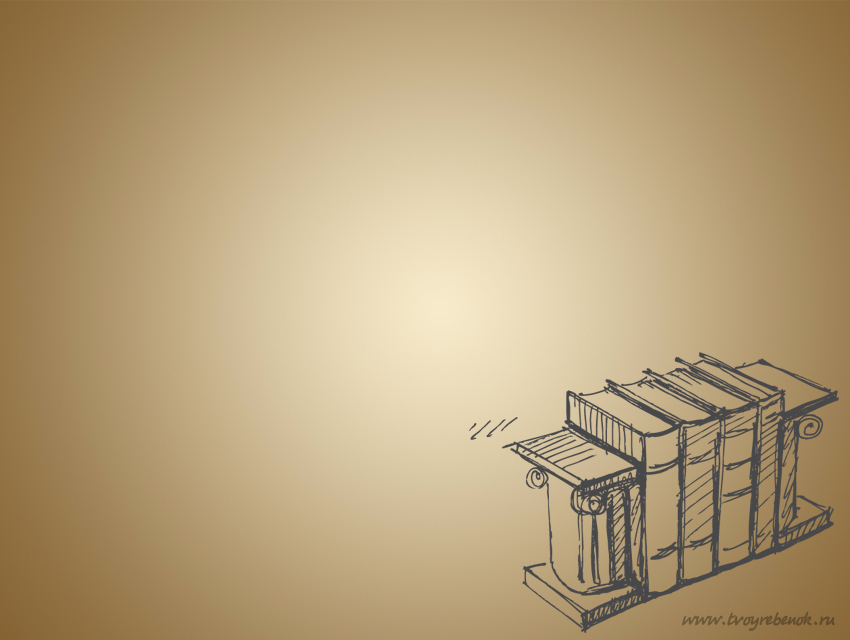 АУКЦИОН
20
Что крал чеховский «злоумышленник»?
а) Гайки;
б) Шпалы;
 в) Рельсы;
г) Паровозы.
ОТВЕТ
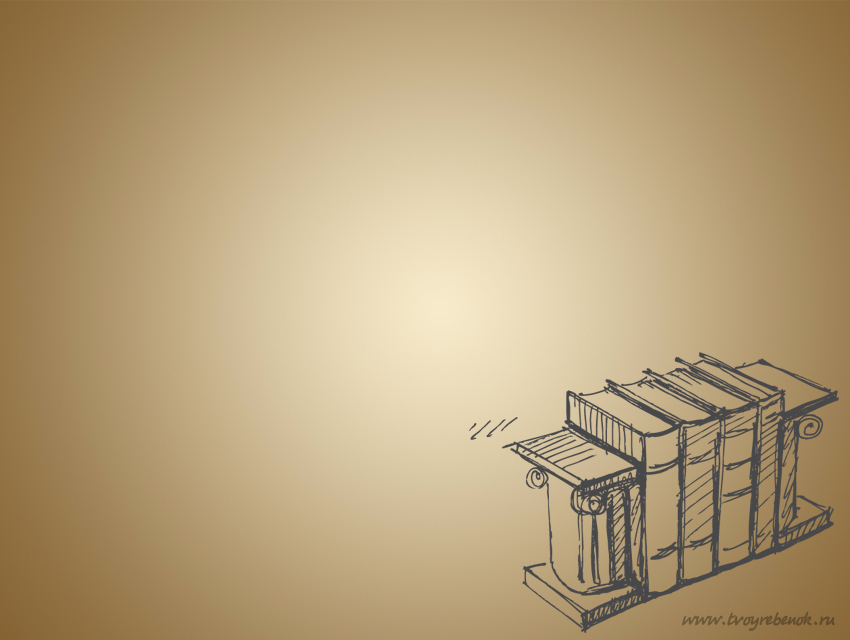 АУКЦИОН
20
Гайки
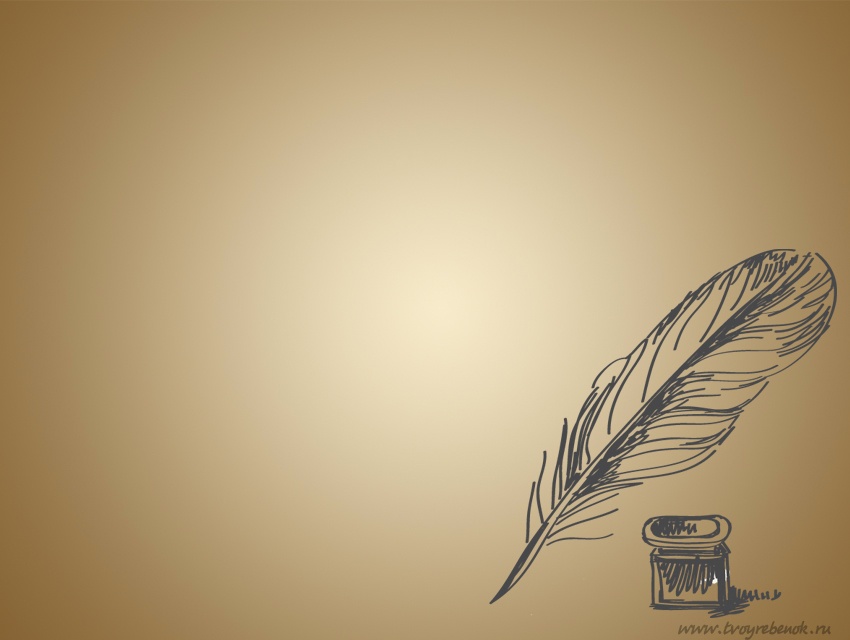 АУКЦИОН
30
Сестры с каким именем не было среди героинь чеховских «Трёх сестёр»?

а) Мария;
б) Анна;
в) Ирина;
г) Ольга.
ОТВЕТ
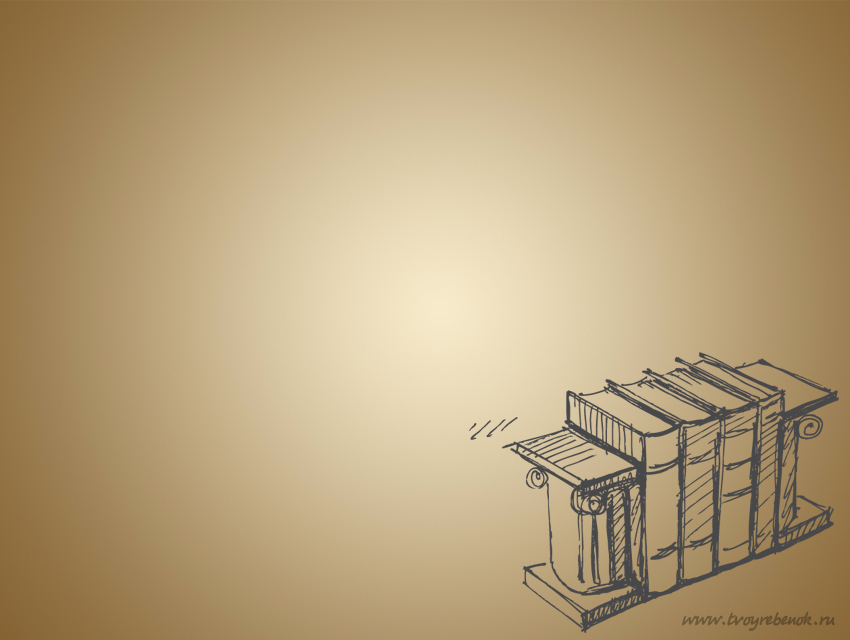 АУКЦИОН
30
Анна
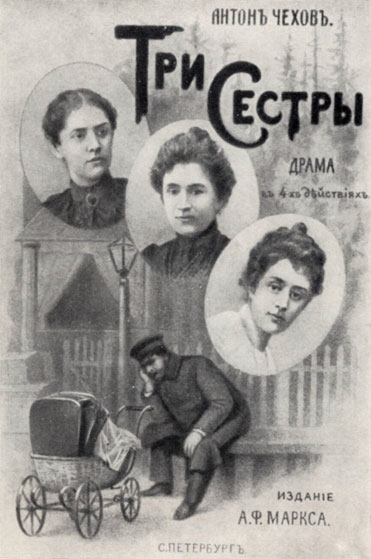 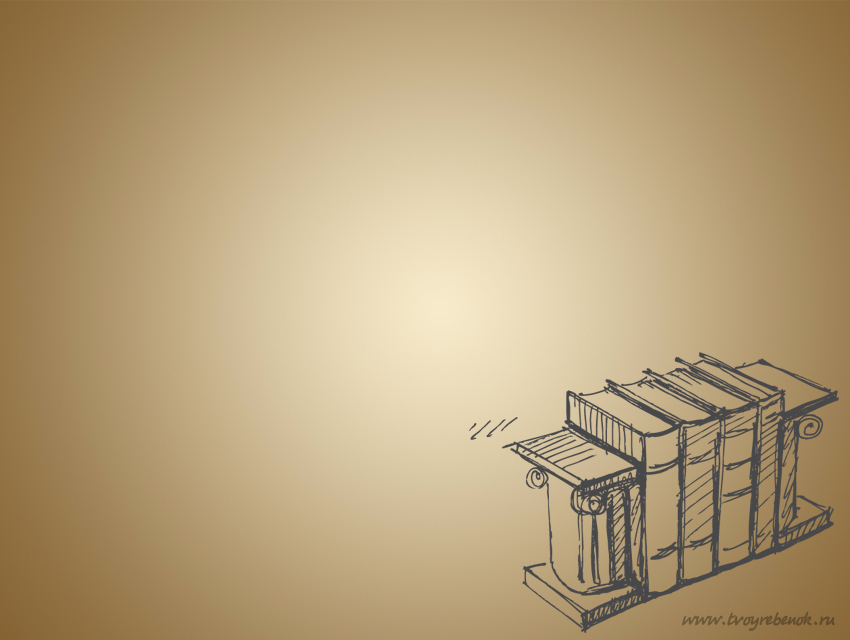 АУКЦИОН
40
Премьера какой пьесы Чехова завершилась оглушительным провалом?
а) «Чайка»;
б) «Три сестры»;
в) «Вишнёвый сад»;
г) «Иванов».
ОТВЕТ
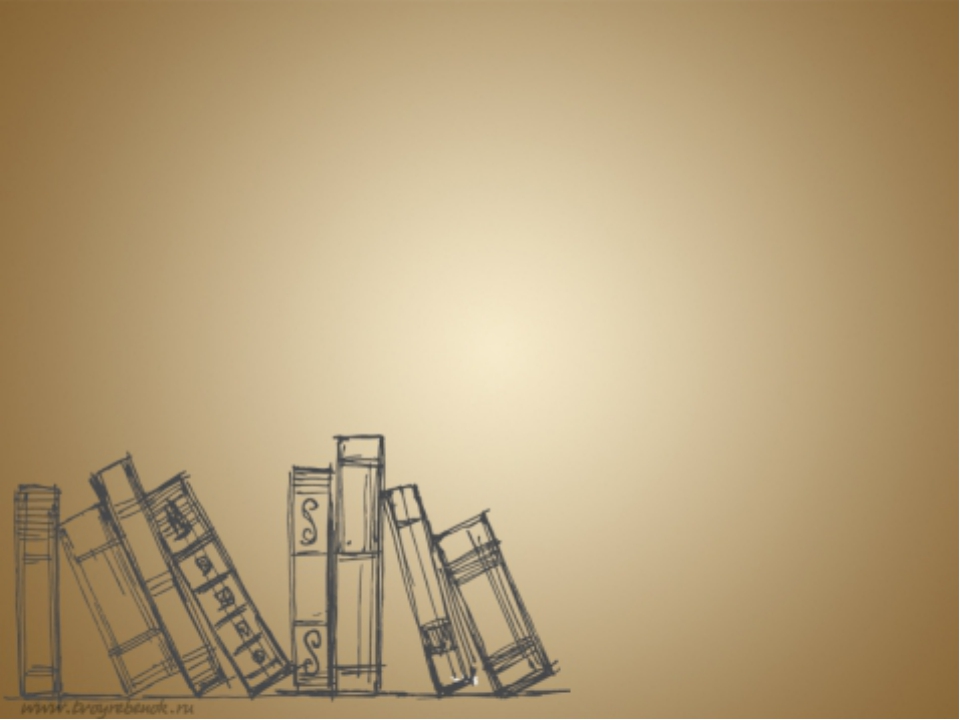 АУКЦИОН
40
«Чайка»

Чехов писал, что актёры играли гнусно и гадко.
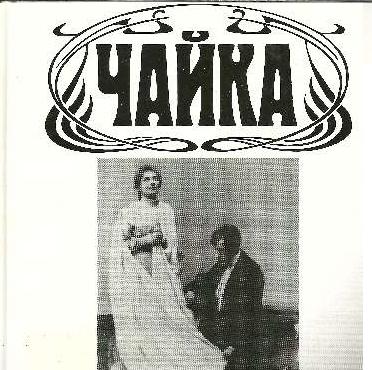 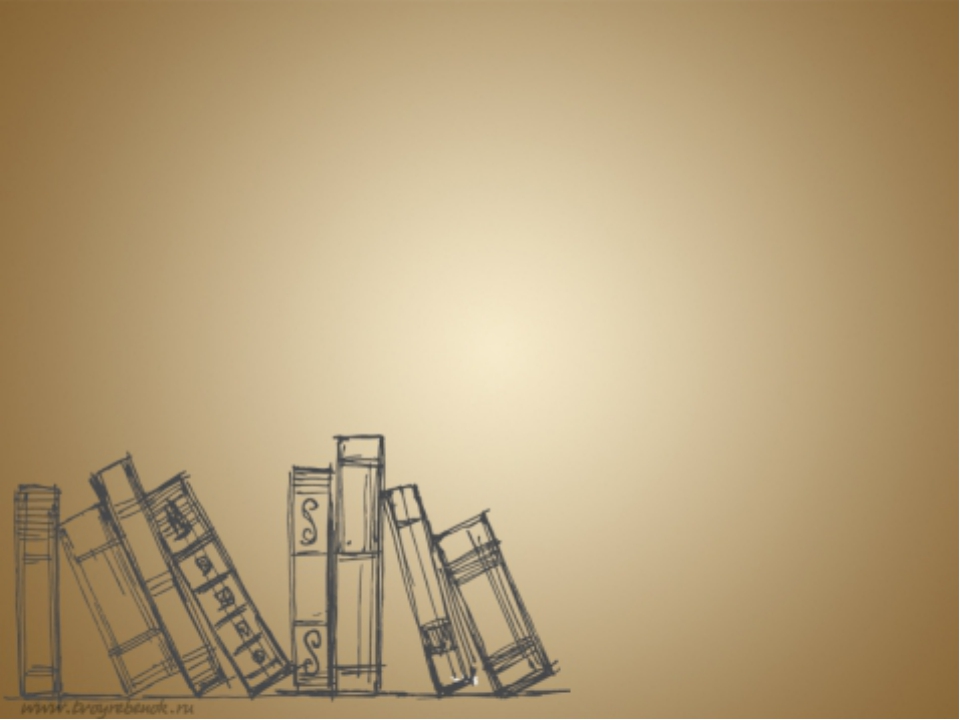 АУКЦИОН
50
Учителем какого языка был Беликов, главный герой рассказа «Человек в футляре»?
а) Немецкого; 
б) Латыни; 
в) Греческого; 
г) Немецкого.
ОТВЕТ
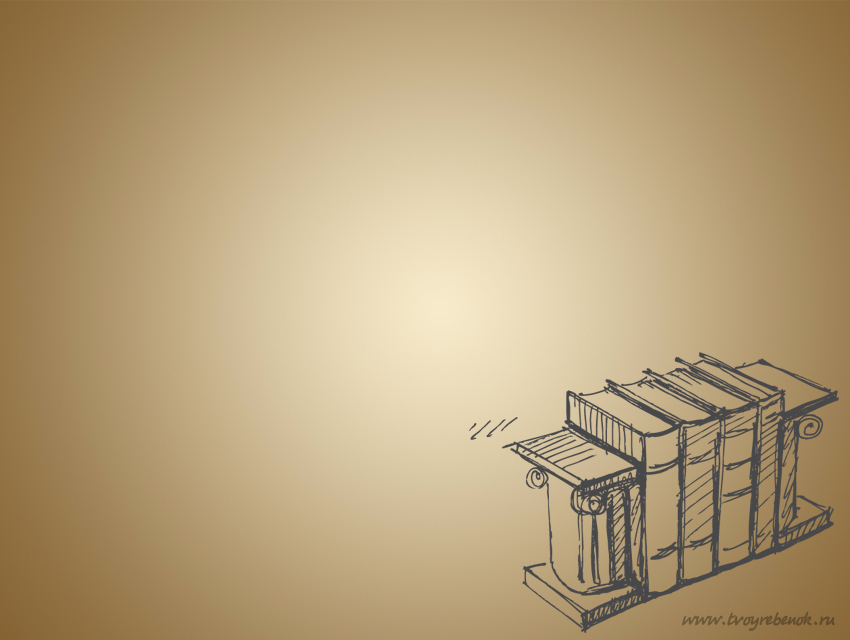 АУКЦИОН
50
Греческого языка
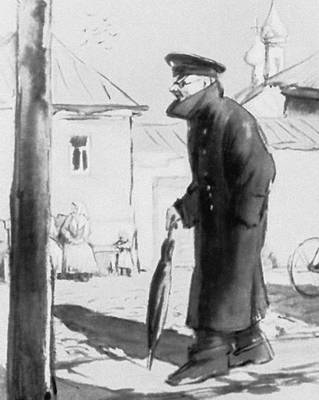 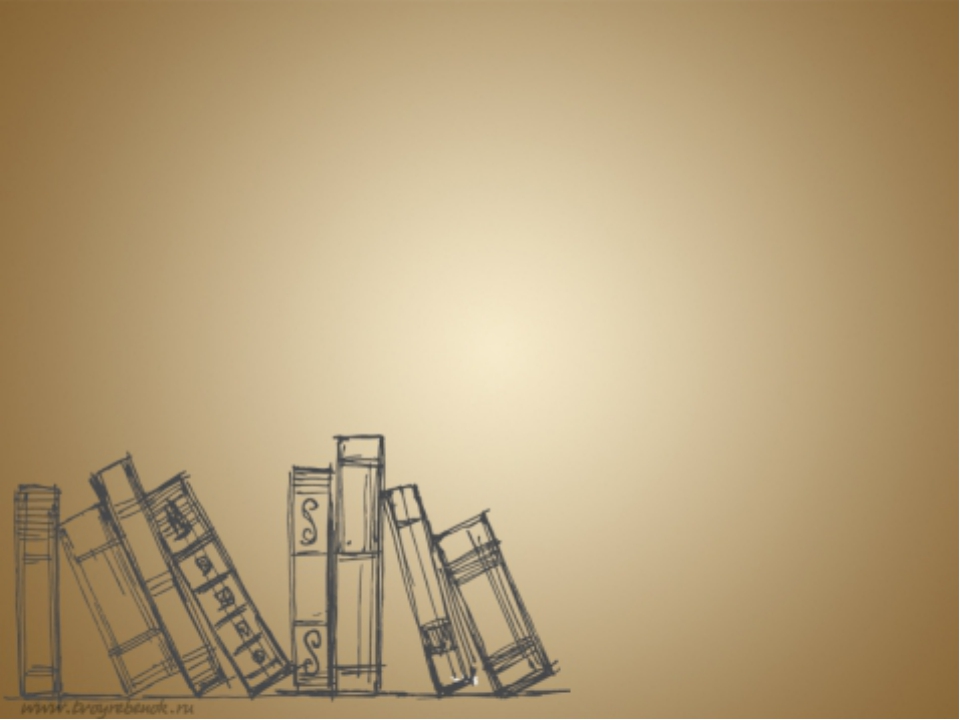 АУКЦИОН
60
Как звали героиню пьесы Чехова «Чайка»?
а) Нина Заречная;
б) Нина Заморская;
 в) Нина Заболоцкая;
г) Нина Запрудная.
ОТВЕТ
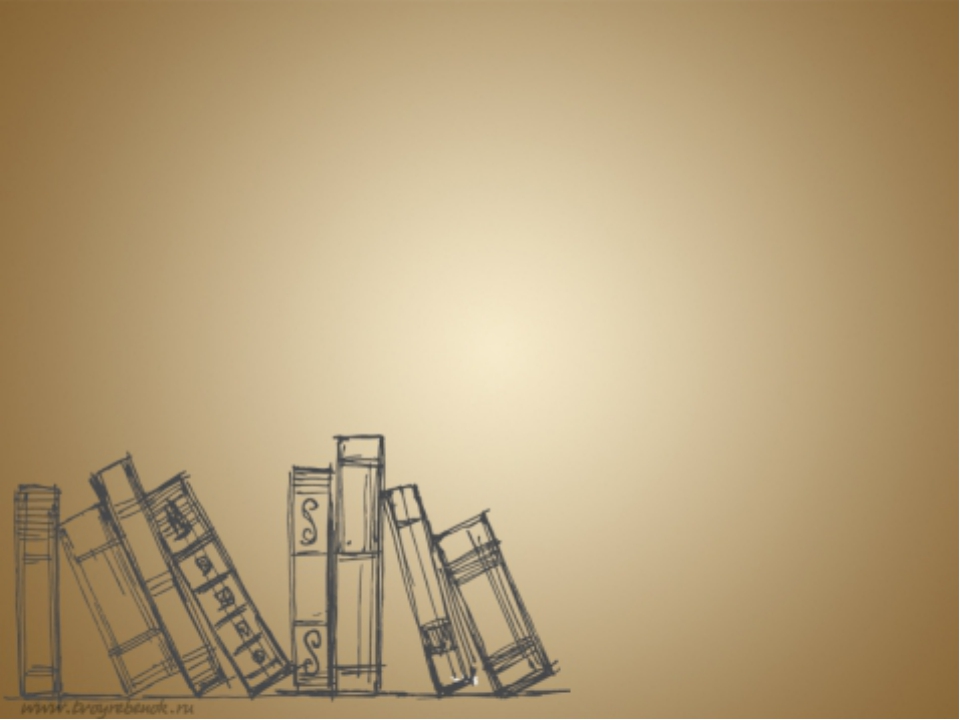 АУКЦИОН
60
Нина Заречная
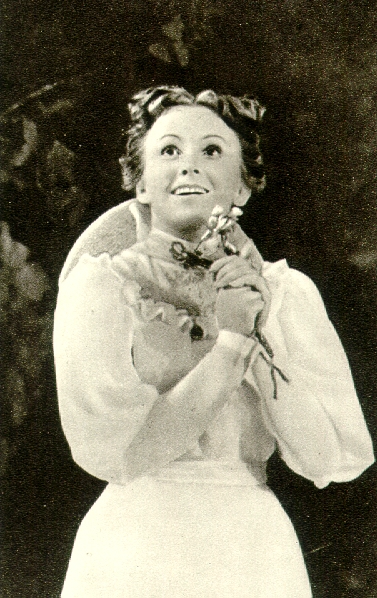